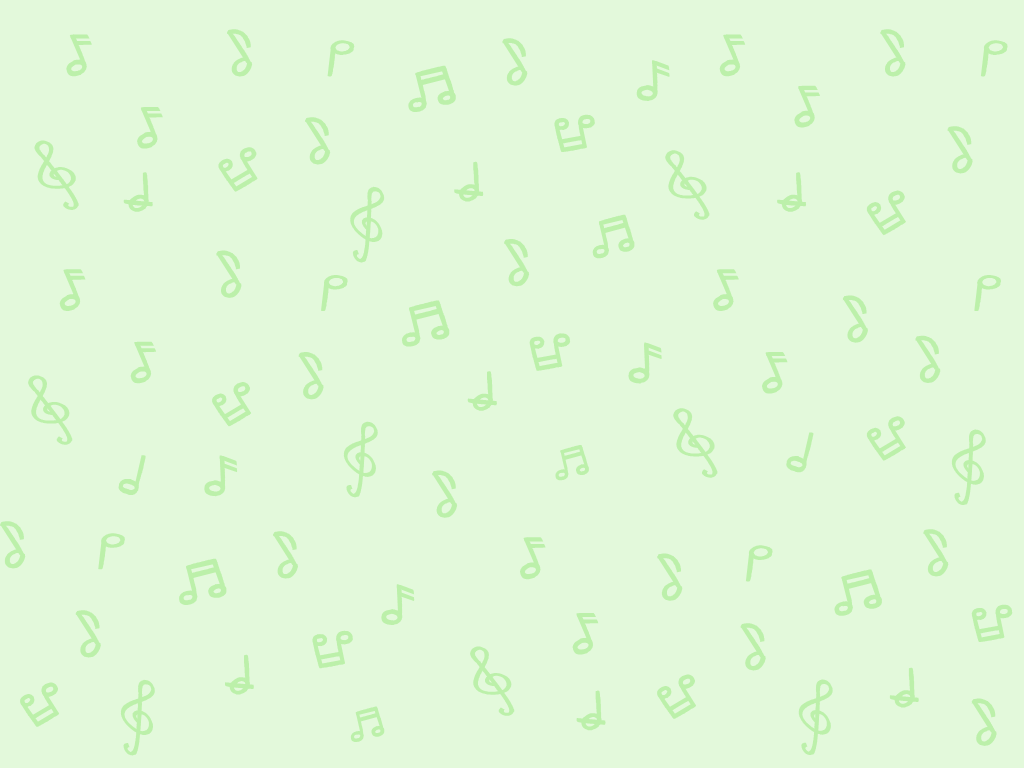 二上 第 1 課
教學簡報
敲擊樂器
的聲音
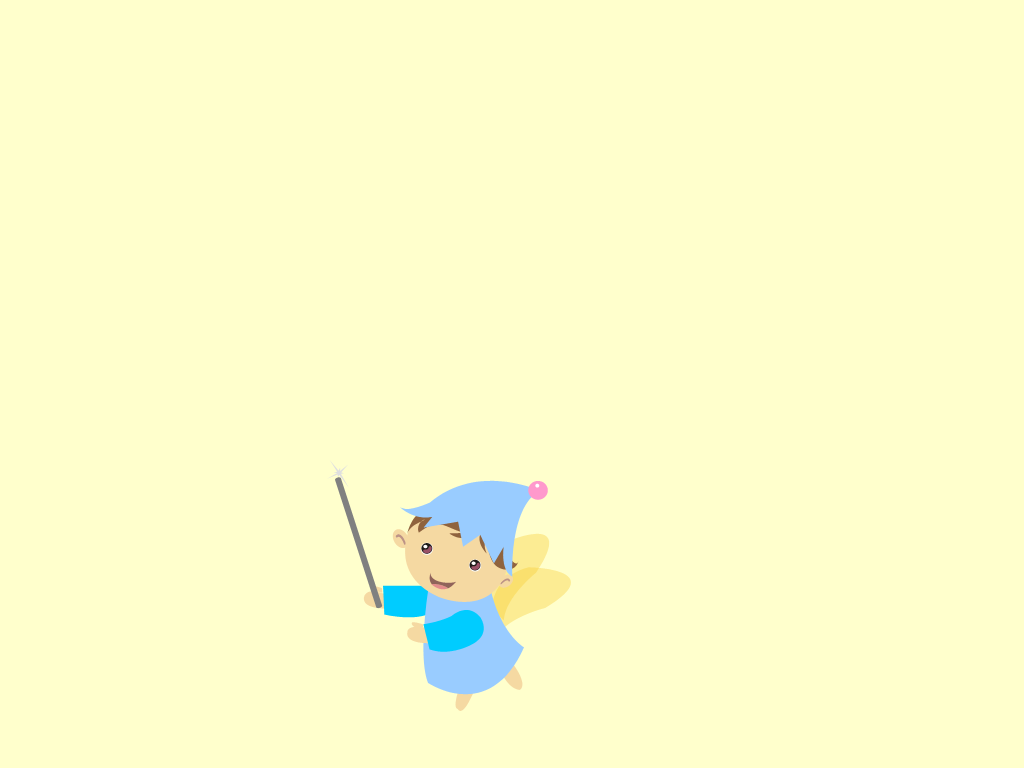 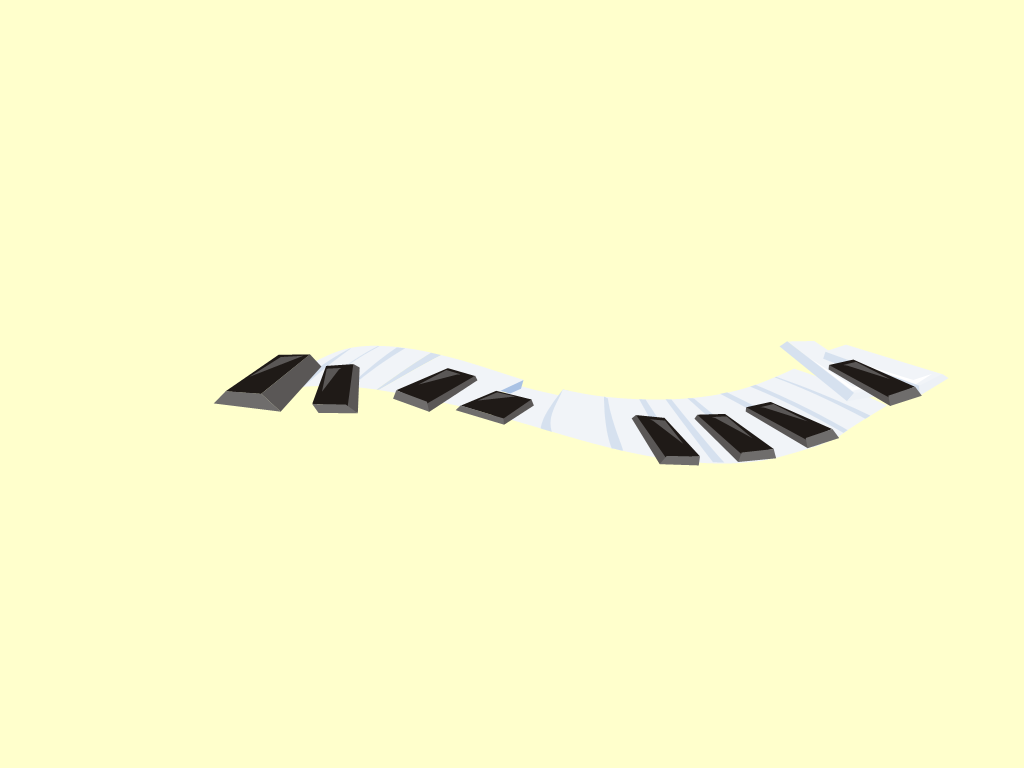 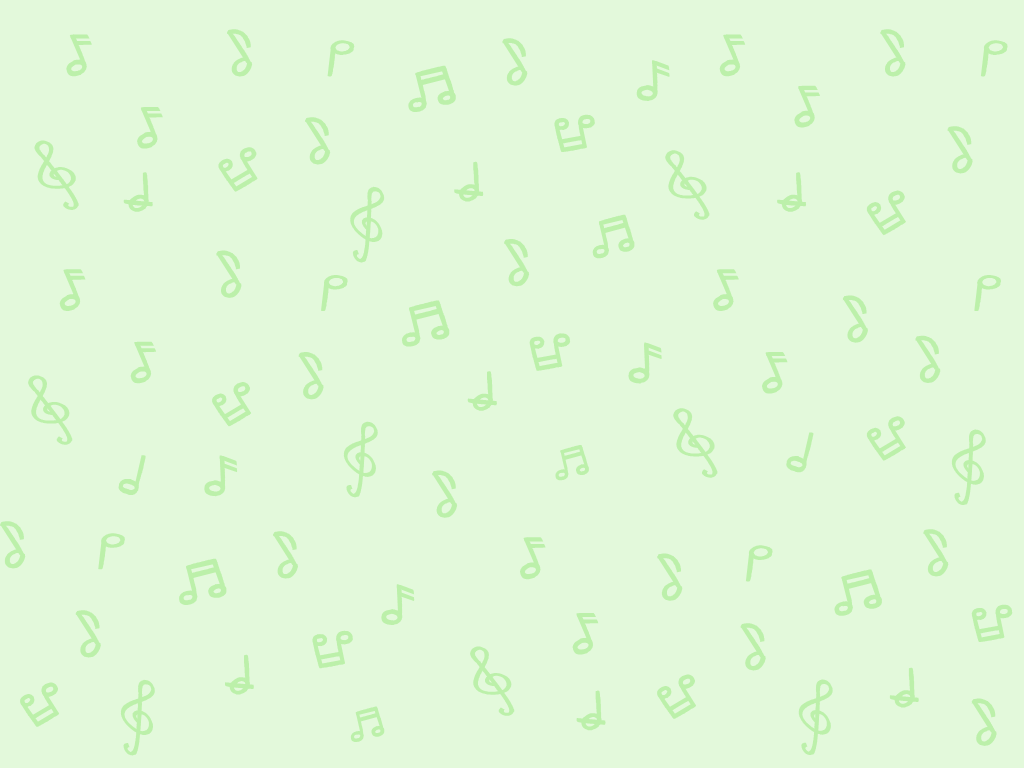 學習重點
探索敲擊樂器的演奏方法及音色
分辨有固定音高和無固定音高的敲擊樂器
學唱歌曲《玩樂器》
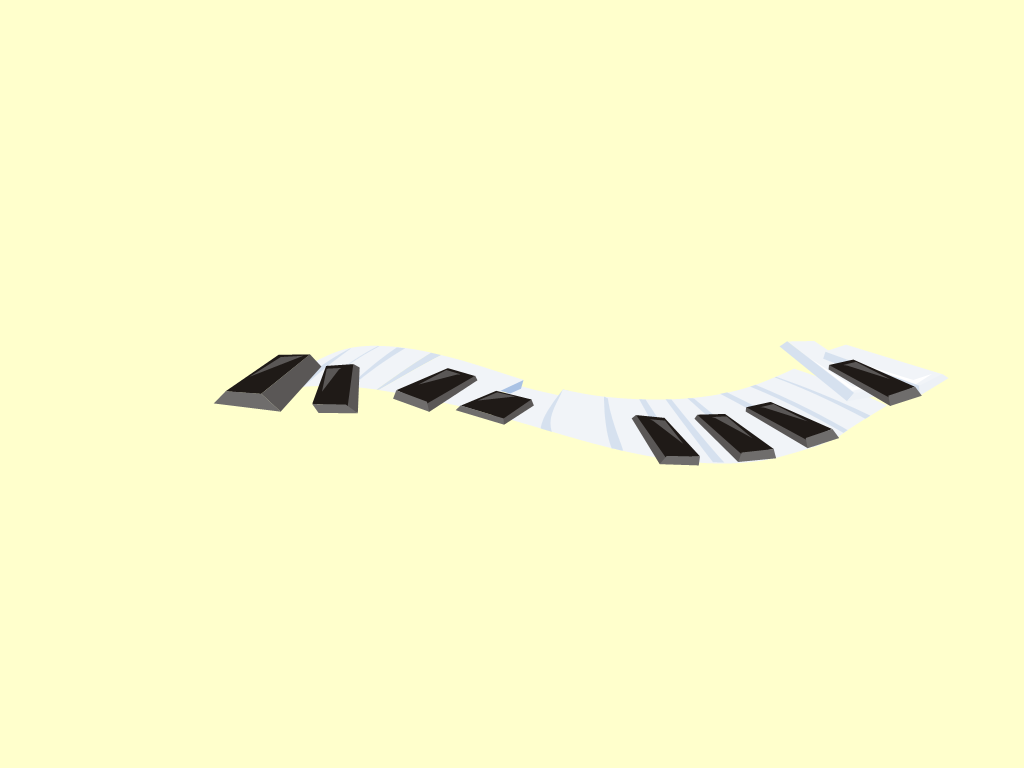 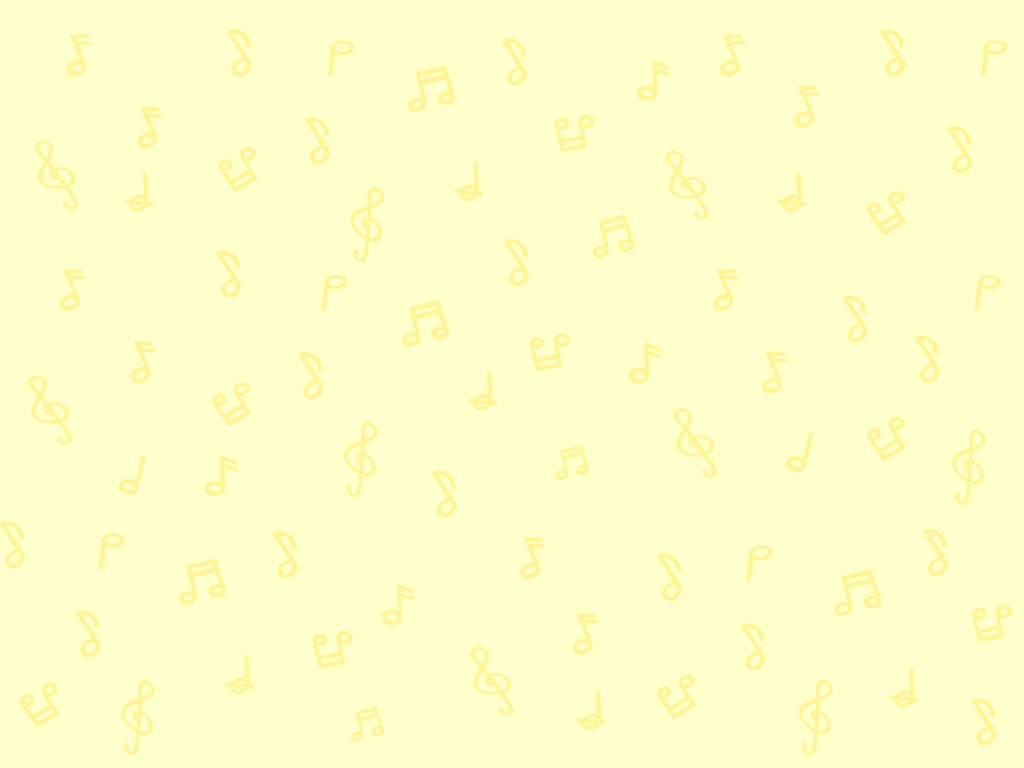 敲擊樂器重温
你還記得在一年級學過哪些敲擊樂器嗎？
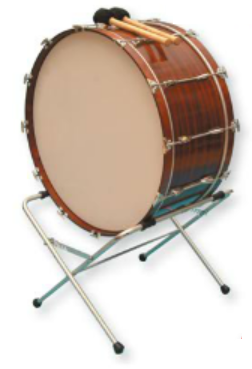 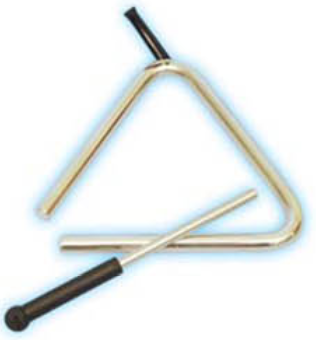 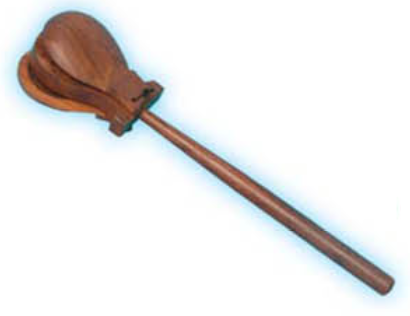 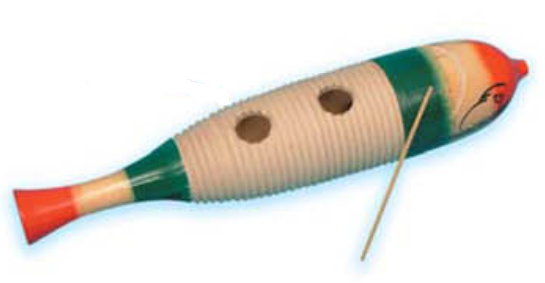 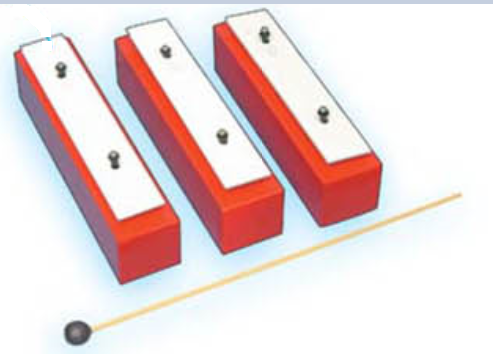 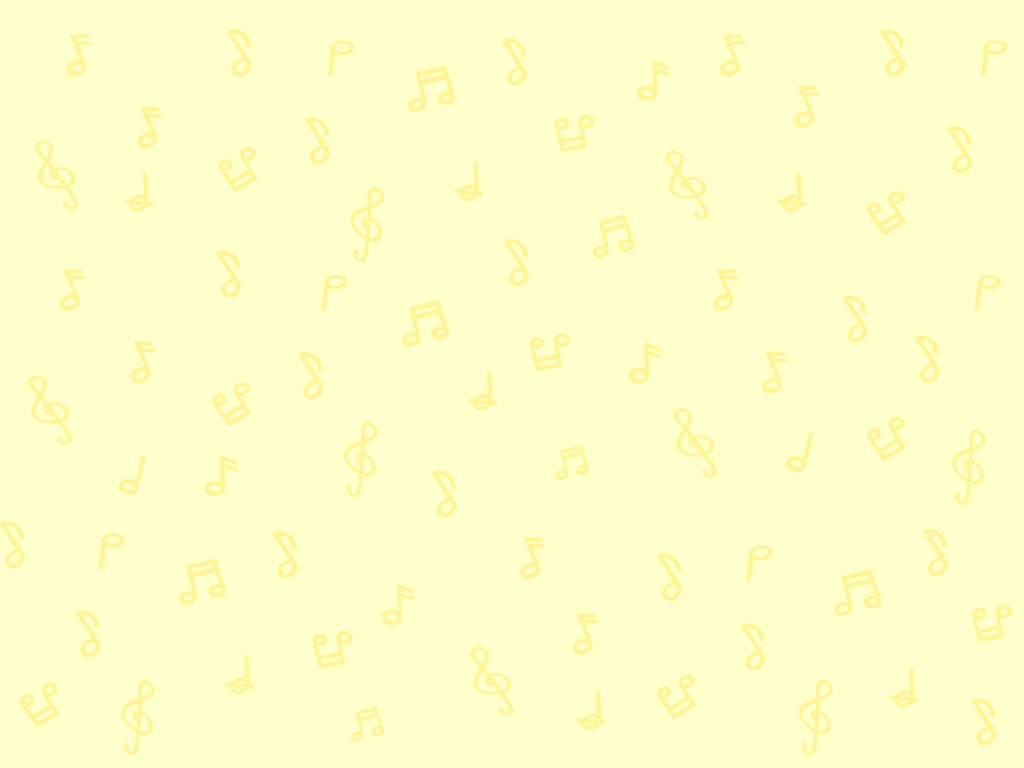 敲擊樂器重温
磨擦
敲
打
拍
搖
刮
想一想，我們可以用哪些方法敲打樂器？
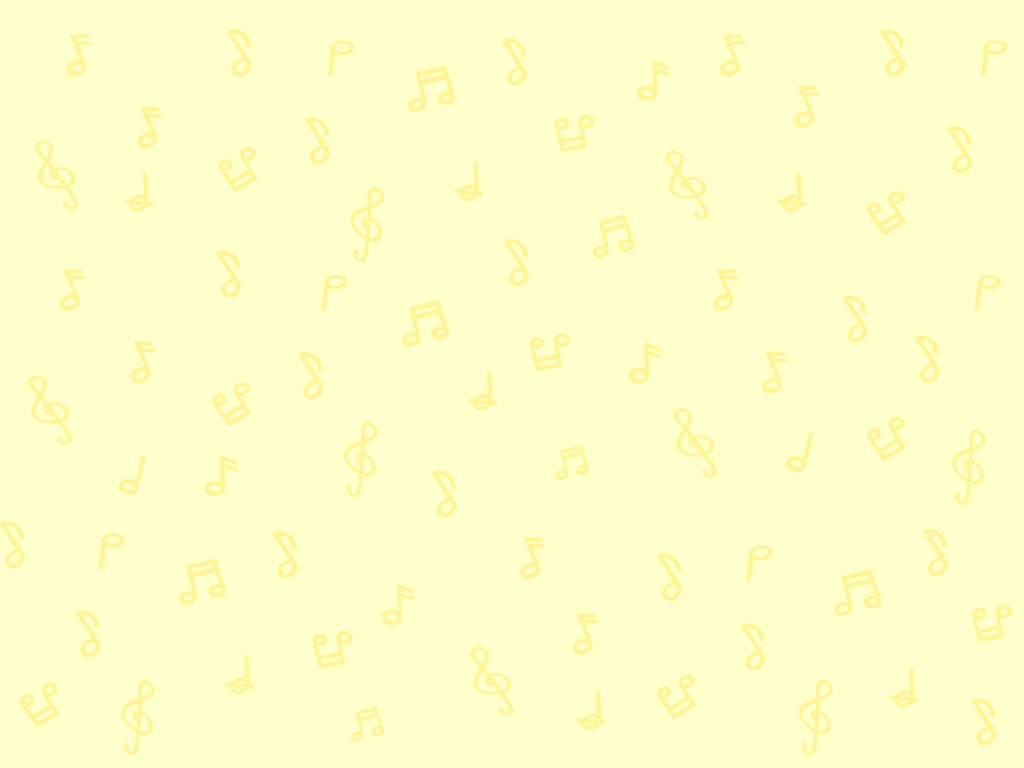 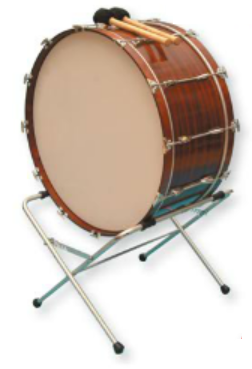 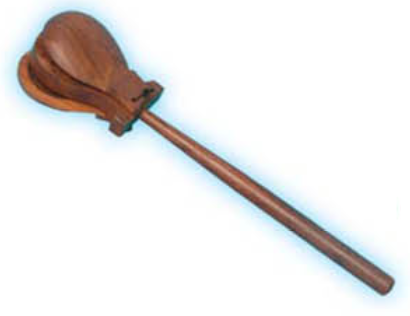 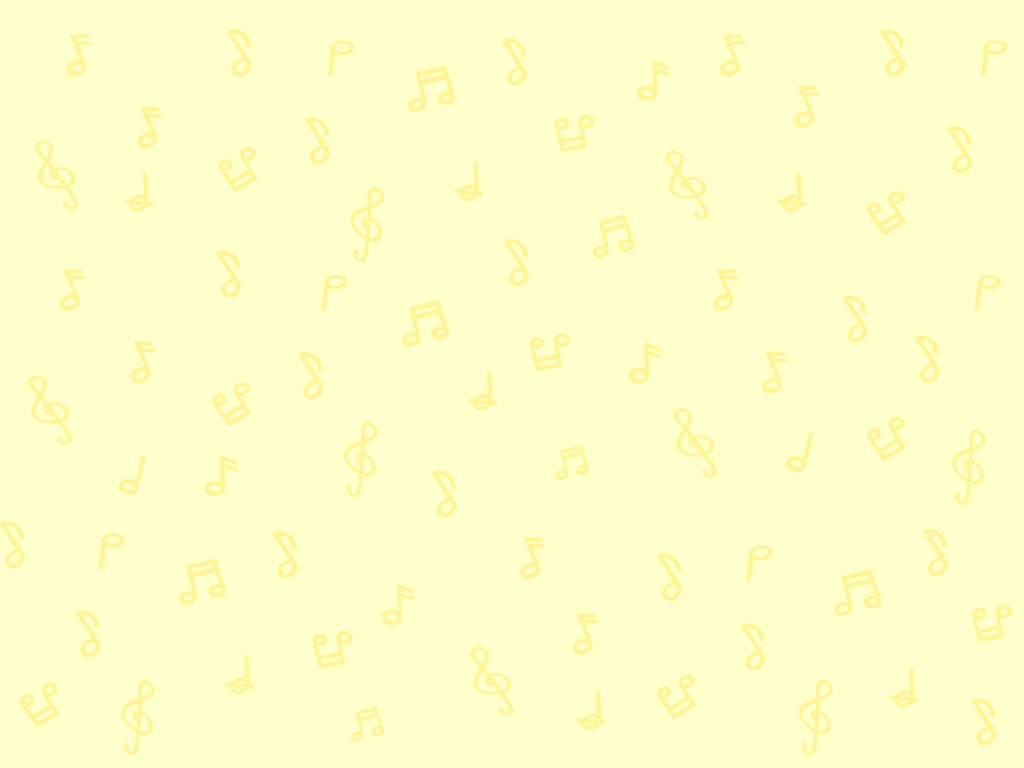 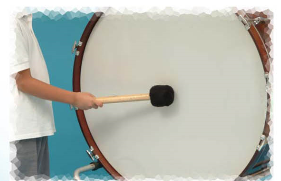 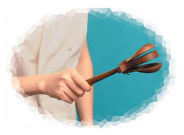 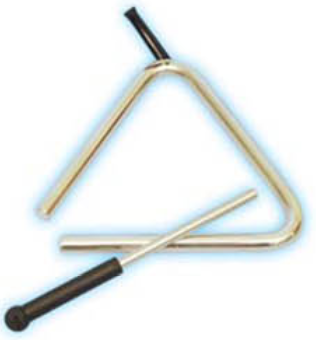 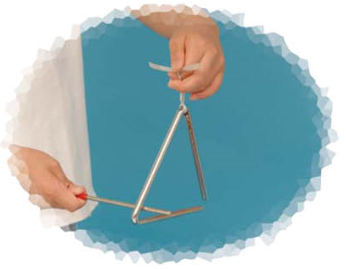 三角
響板
大鼓
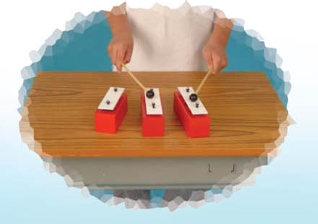 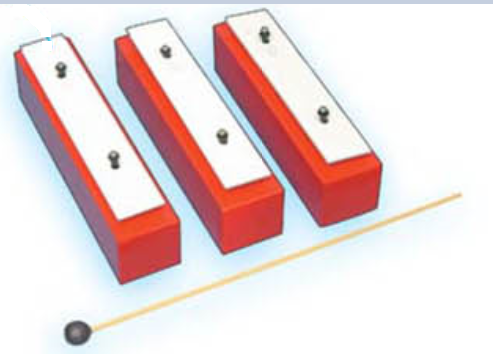 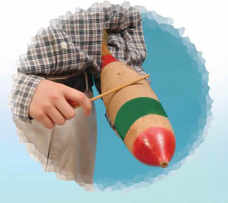 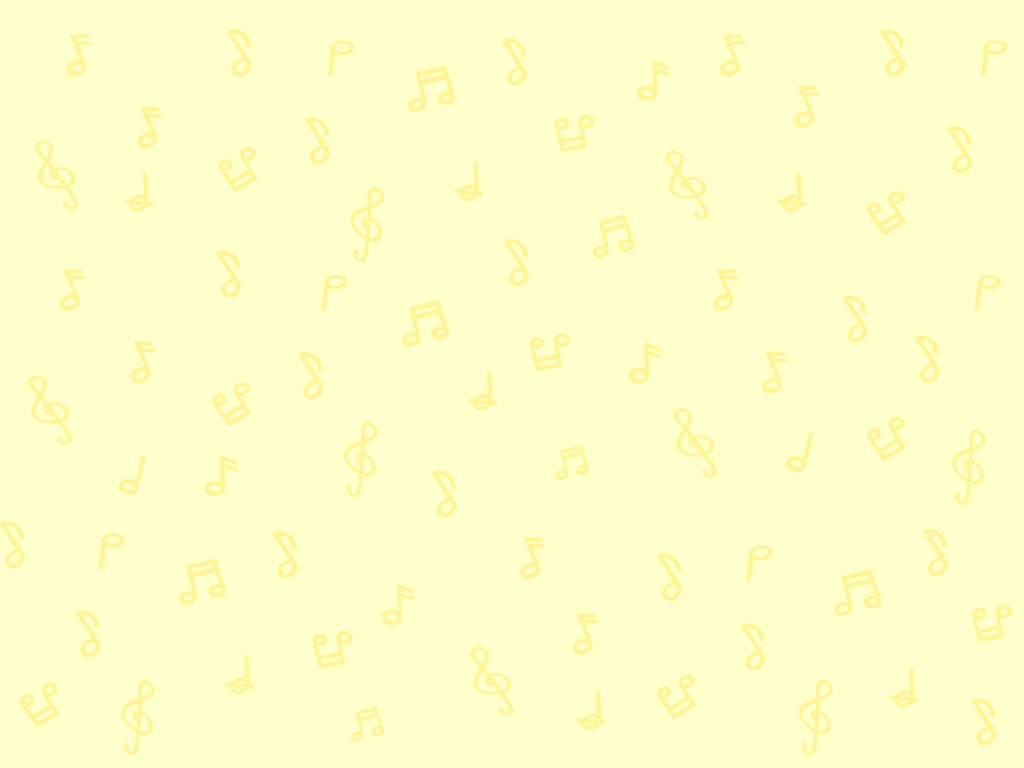 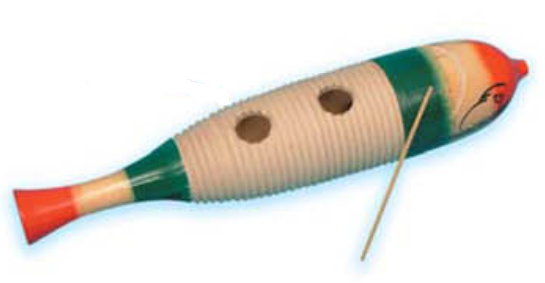 刮瓜
鐘音條
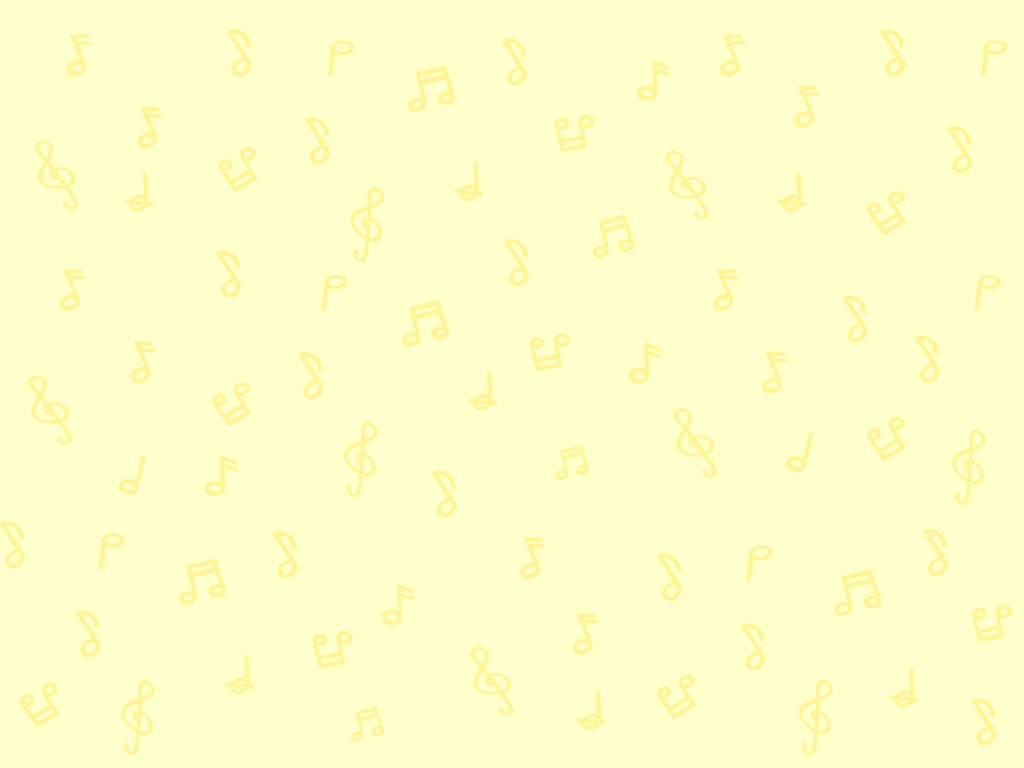 敲擊樂器重温
Google Play Store
App Store
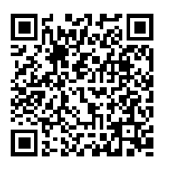 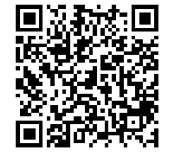 我們可以用哪些方法敲打樂器？
你可以安裝「敲擊樂演奏廳」這個應用程式，認識更多敲擊樂器和它們的音色。
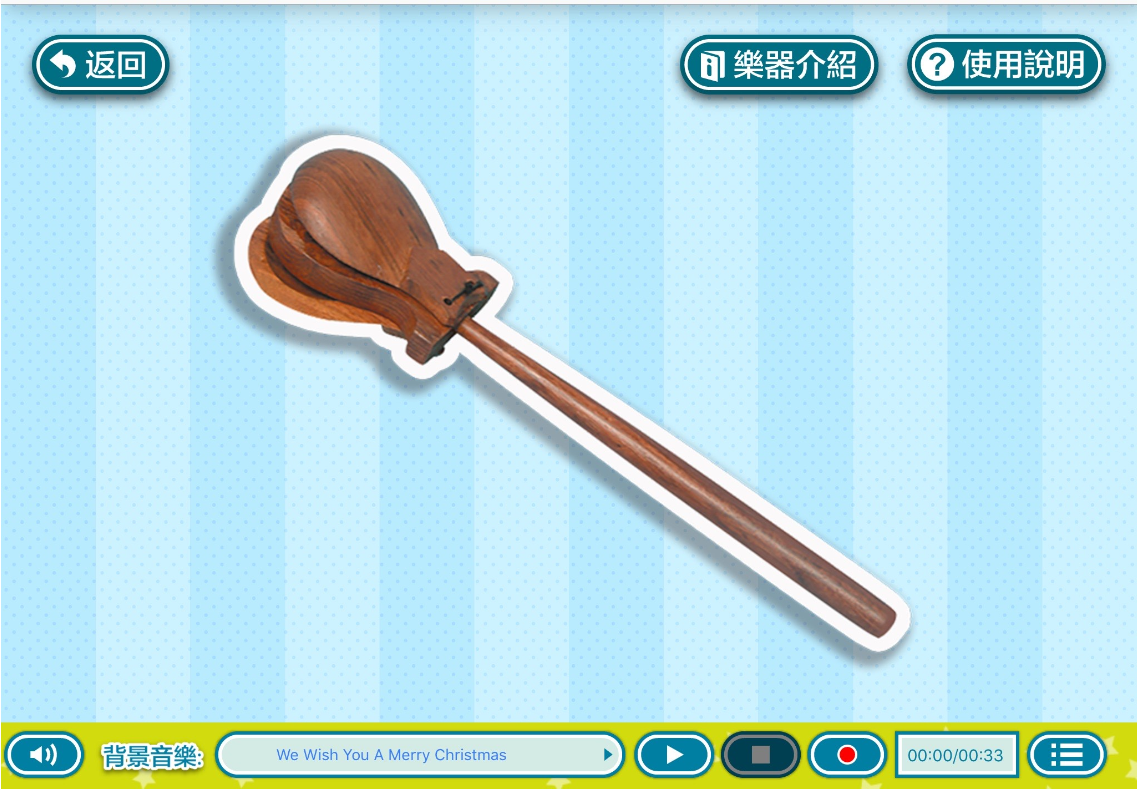 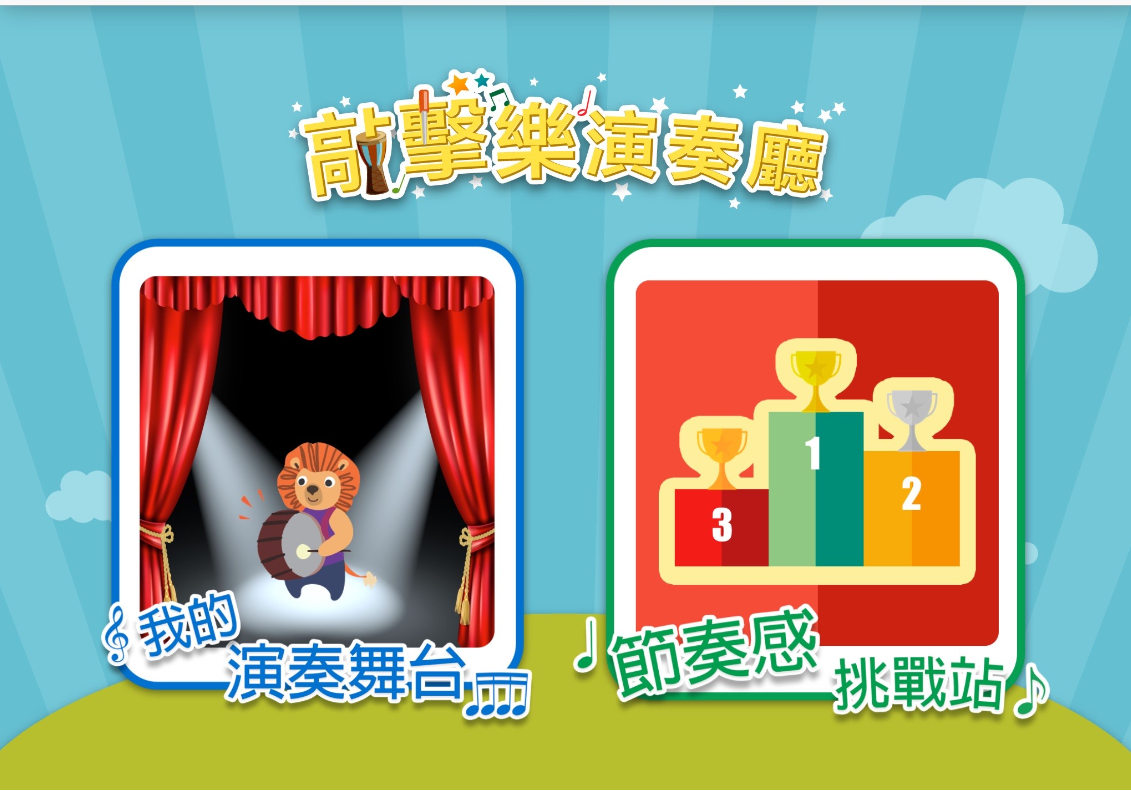 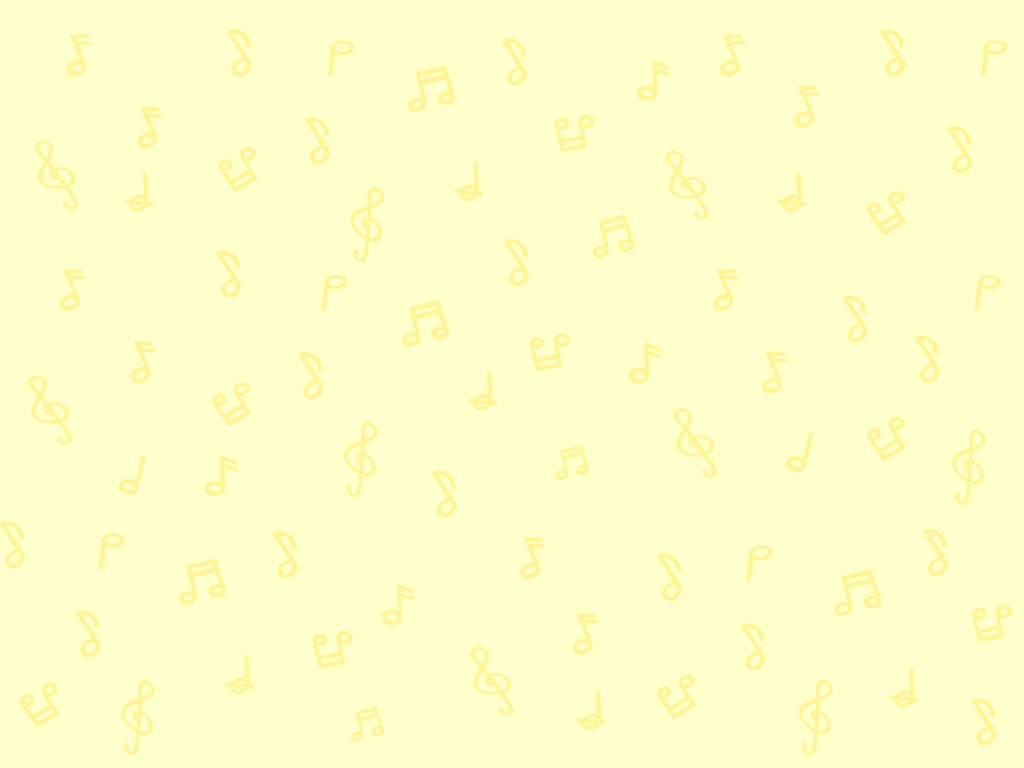 敲擊樂器的聲音
難金
聆聽錄音，分辨哪些樂器發出來的聲音。
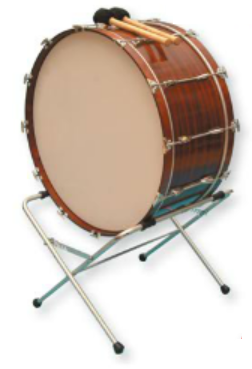 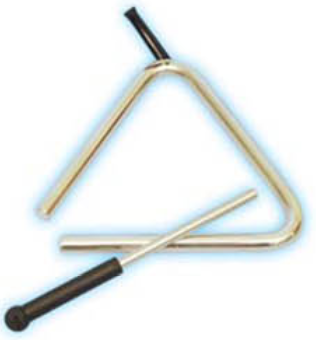 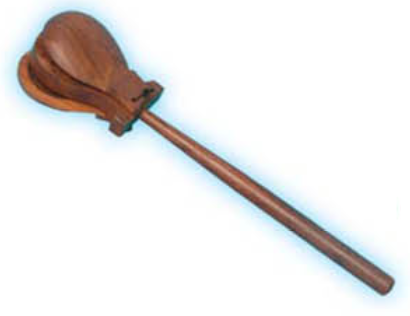 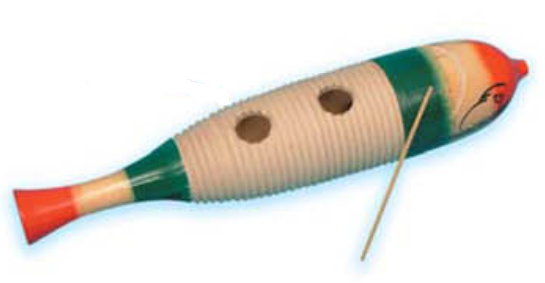 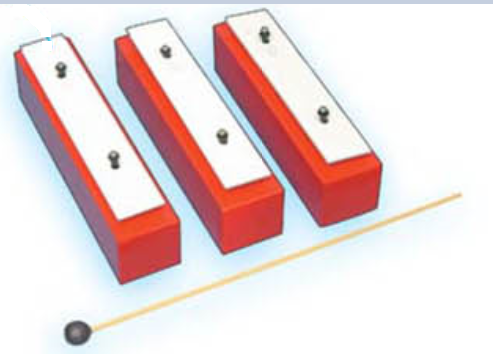 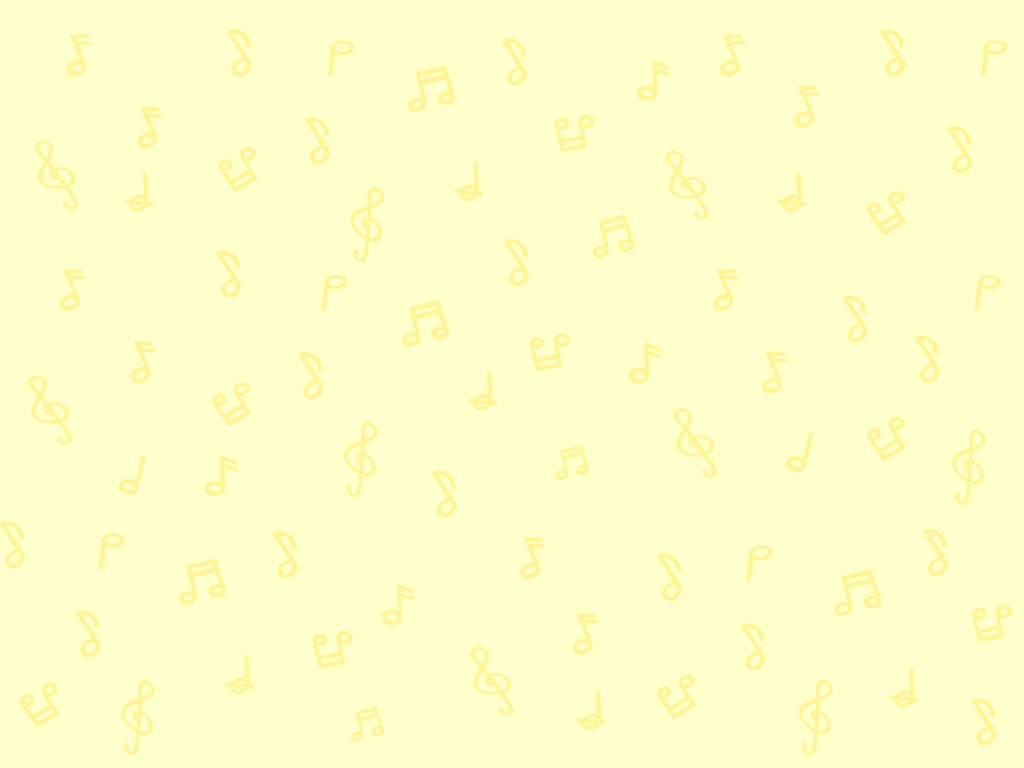 敲擊樂器的聲音
現在來看看答案。
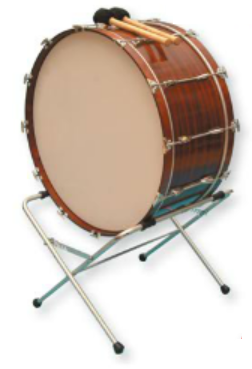 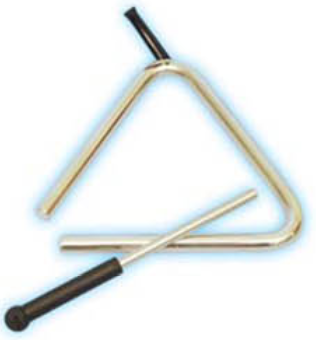 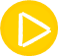 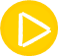 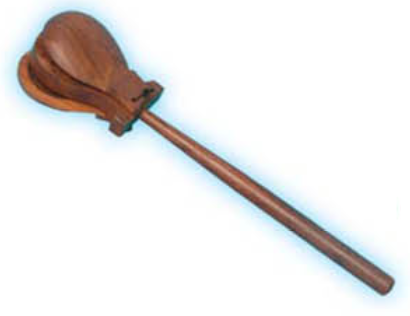 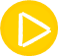 2
4
1
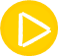 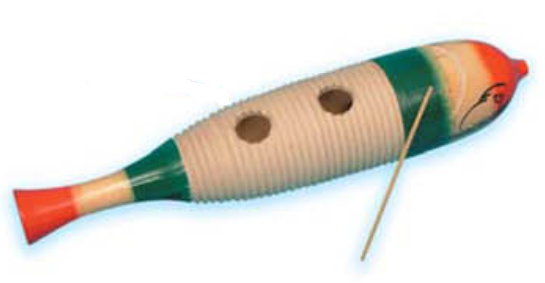 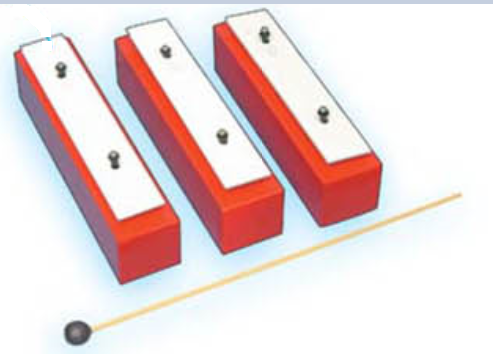 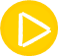 3
5
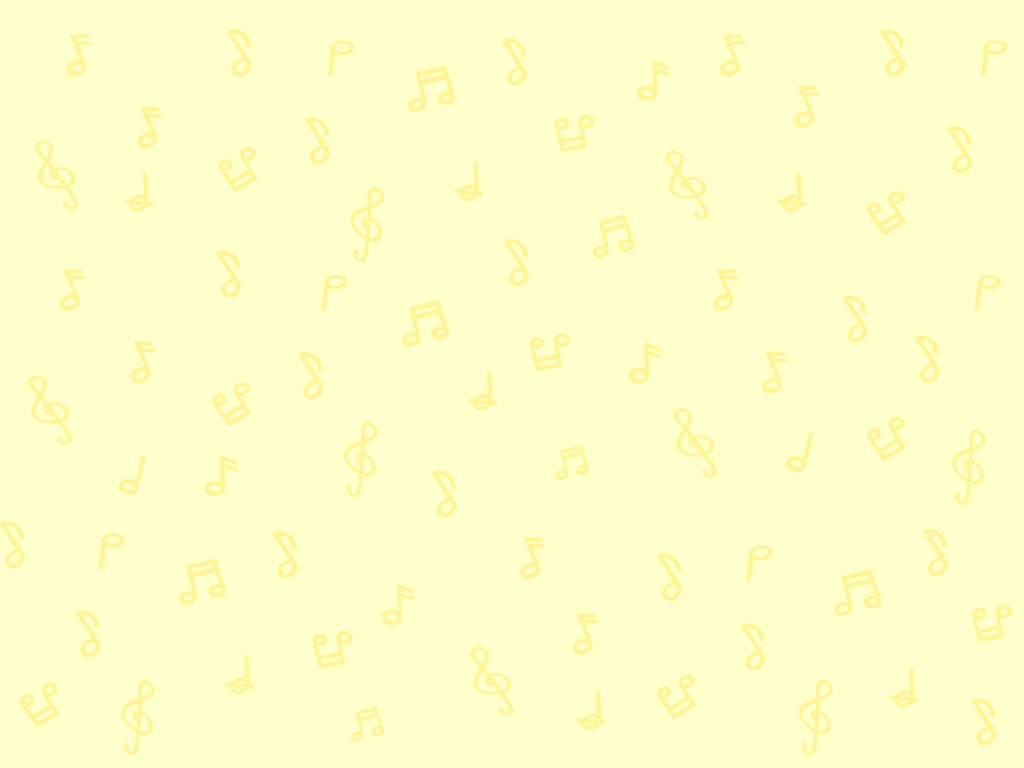 敲擊樂器的聲音
你認識這五種樂器一般的演奏方法嗎? 按一按圖片看看。
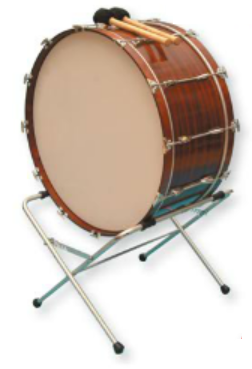 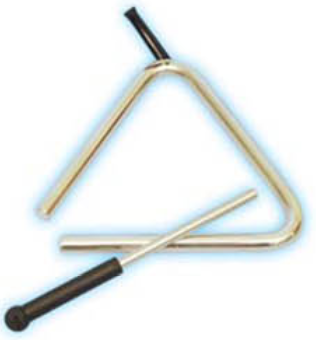 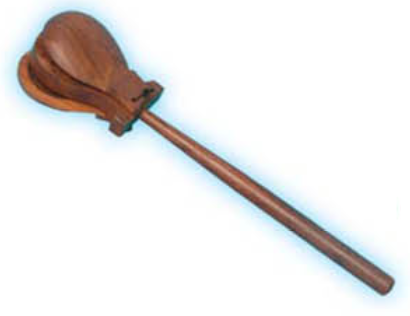 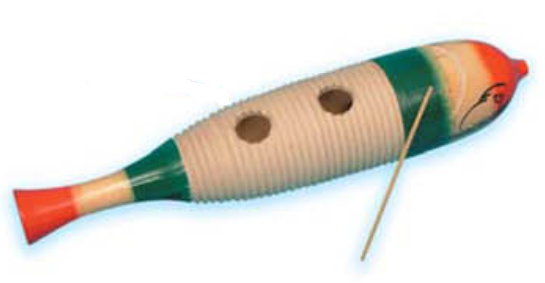 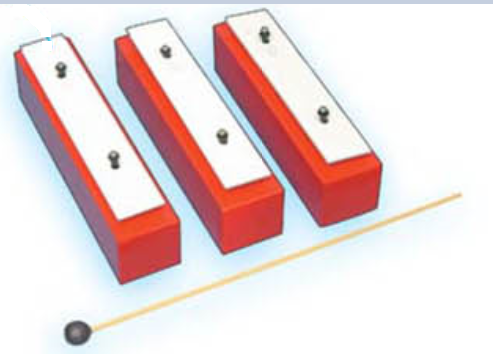 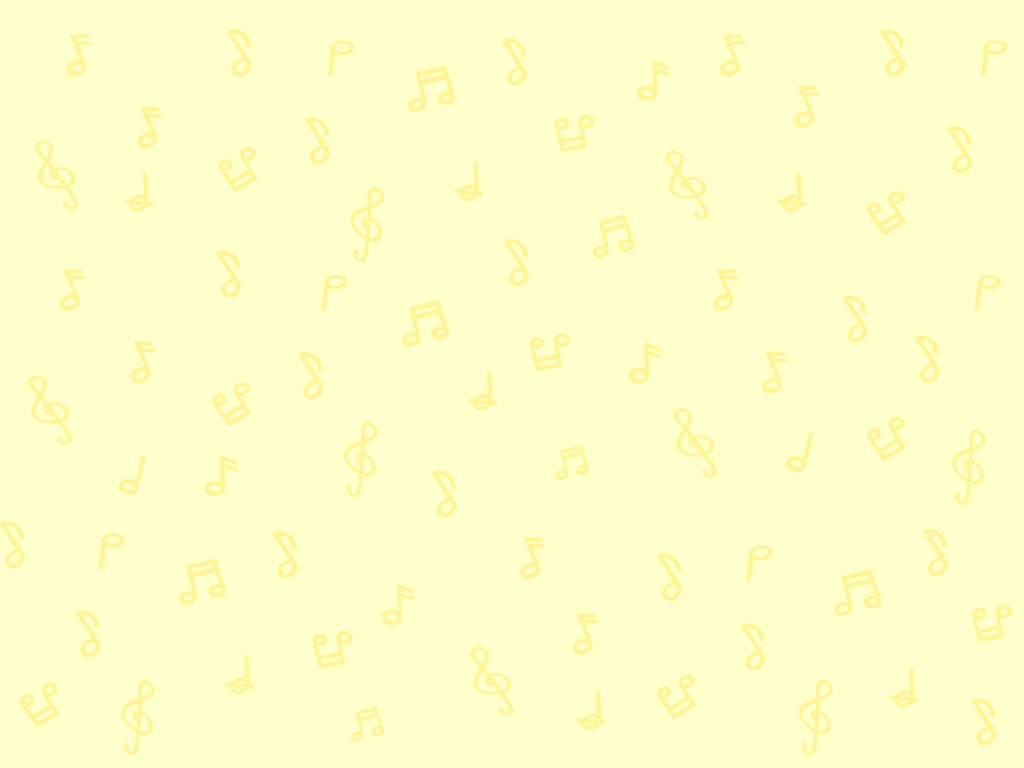 敲擊樂器的聲音
想一想，有哪一種樂器可以奏出高低不同的聲音?
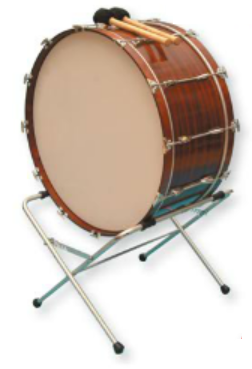 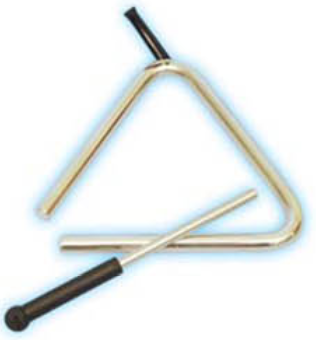 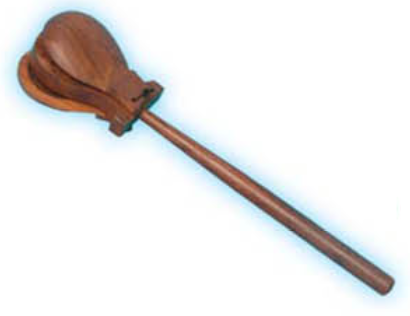 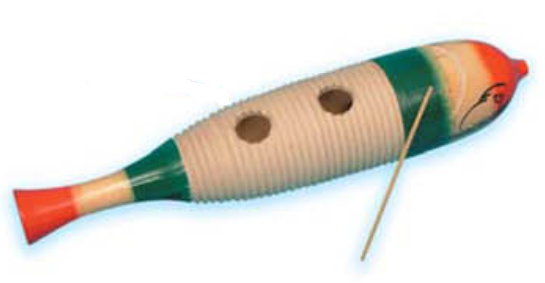 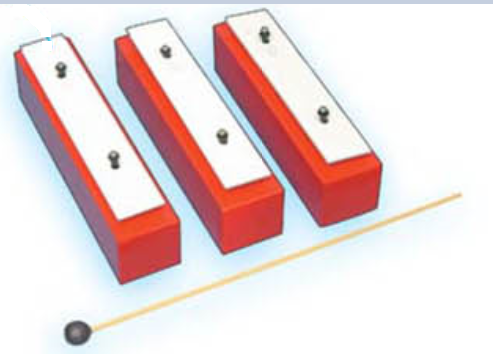 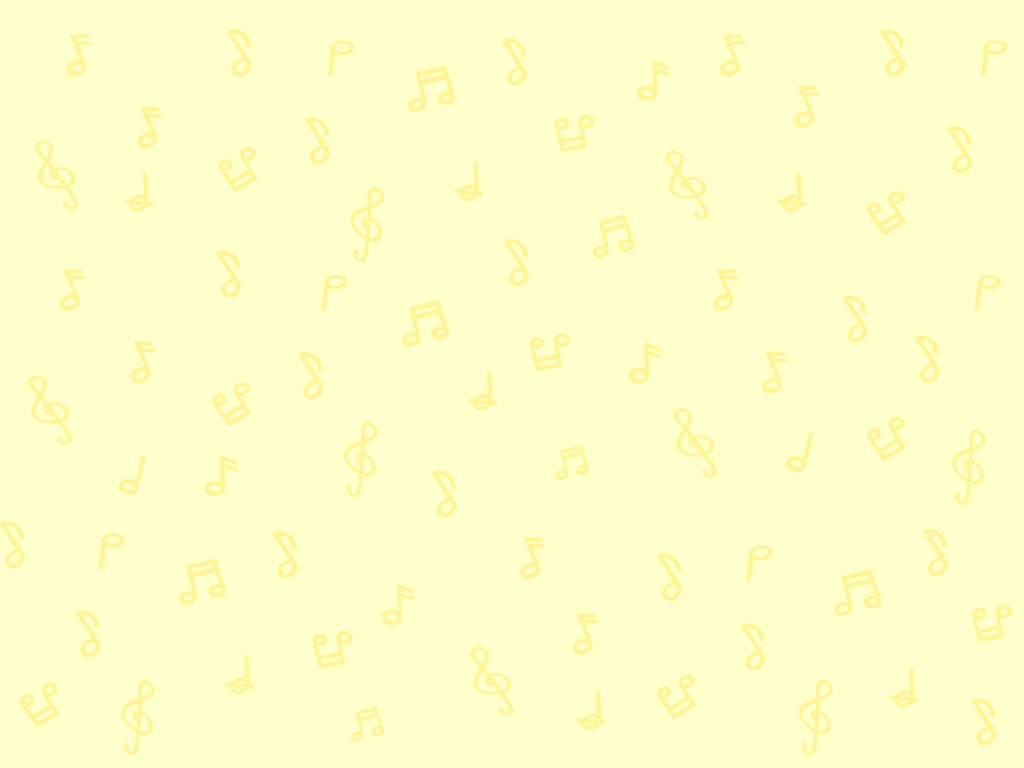 敲擊樂器的聲音
鐘音條是有固定音高的敲擊樂器，可以用來演奏旋律；三角、響板、大鼓等則是無回定音高的樂器，主要用來演奏節奏。
總結
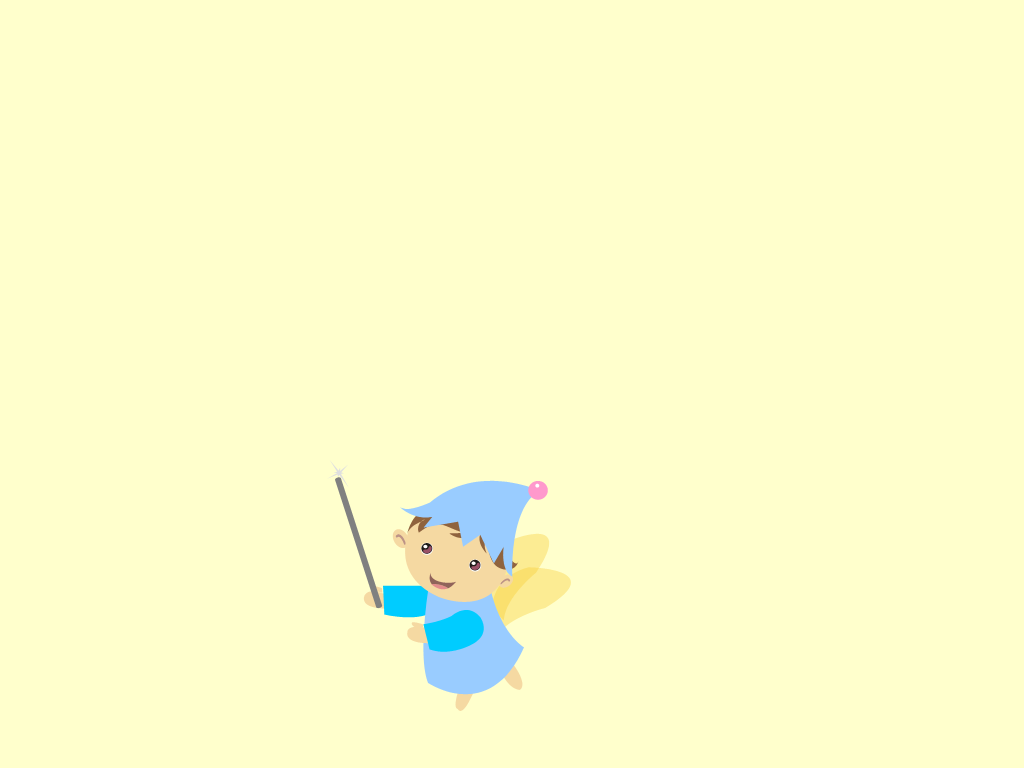 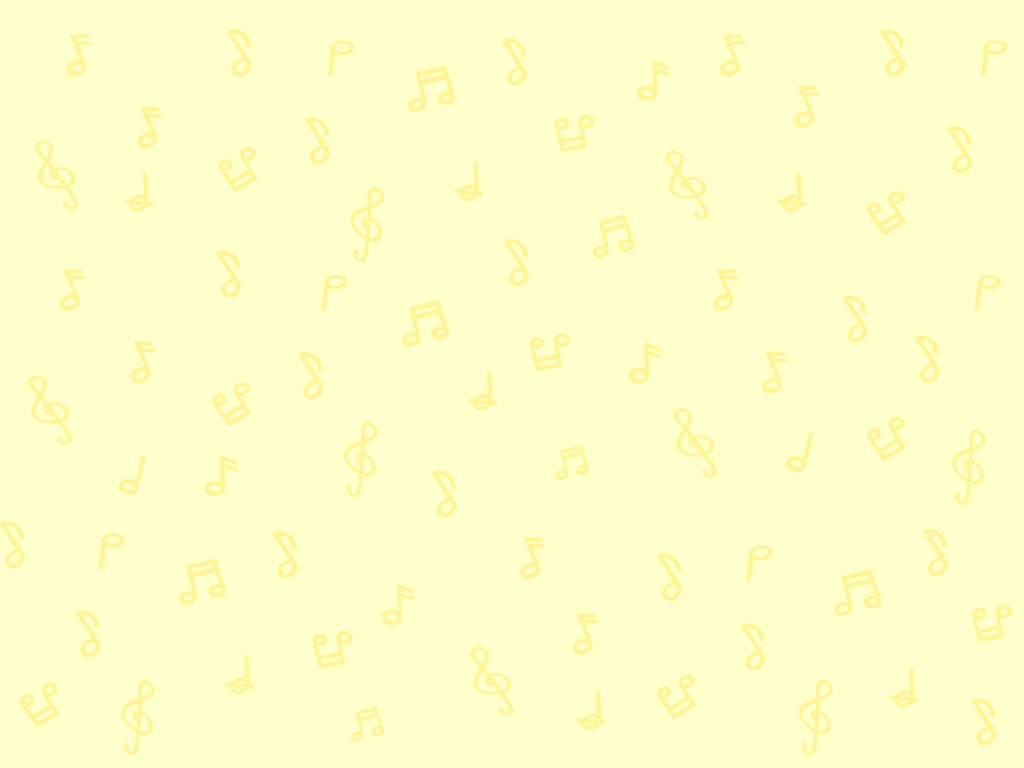 齊唱《玩樂器》
《玩樂器》這首歌主要由哪些節奏型組成?
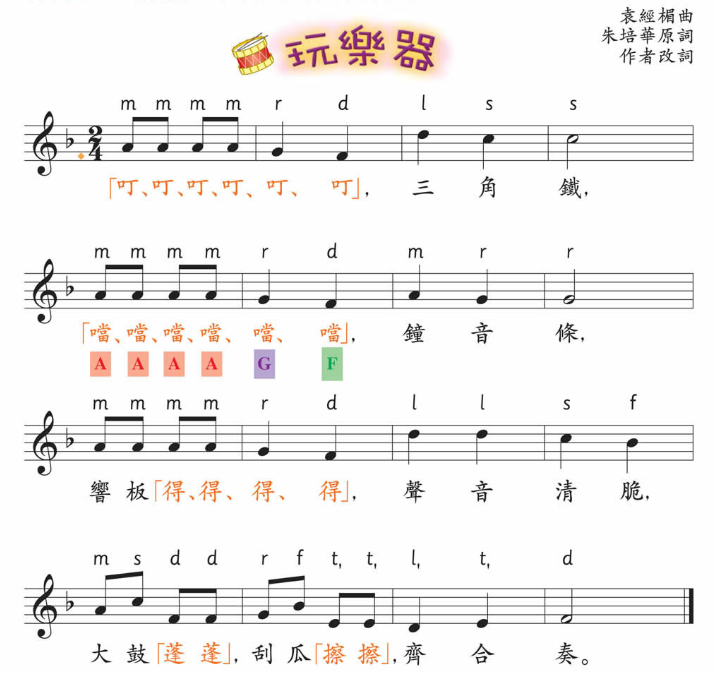 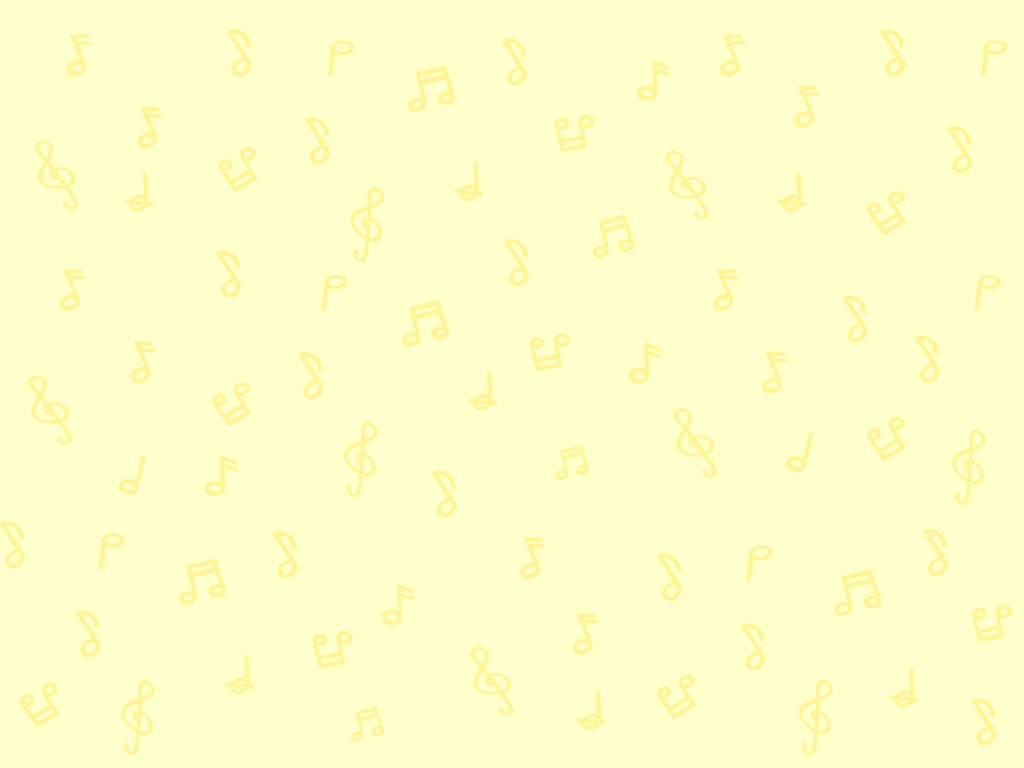 齊唱《玩樂器》
你還記得它們的節奏口訣嗎?
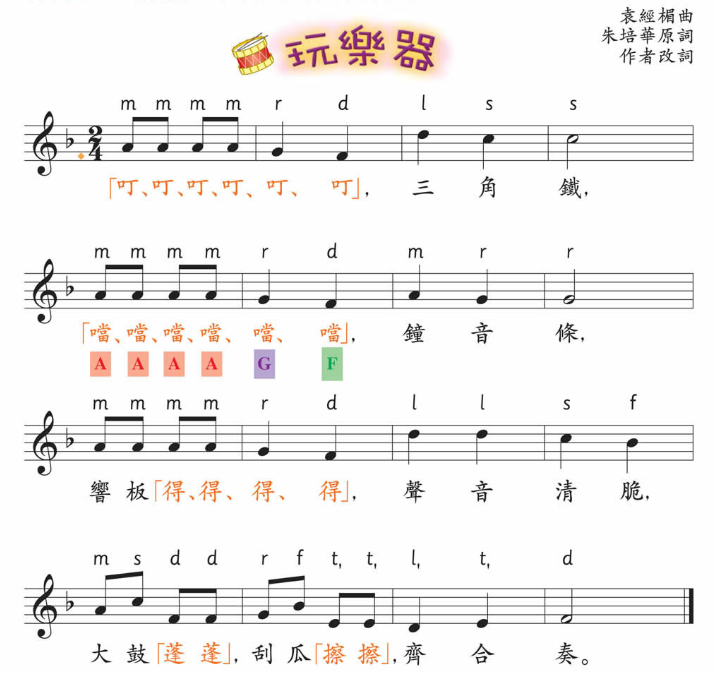 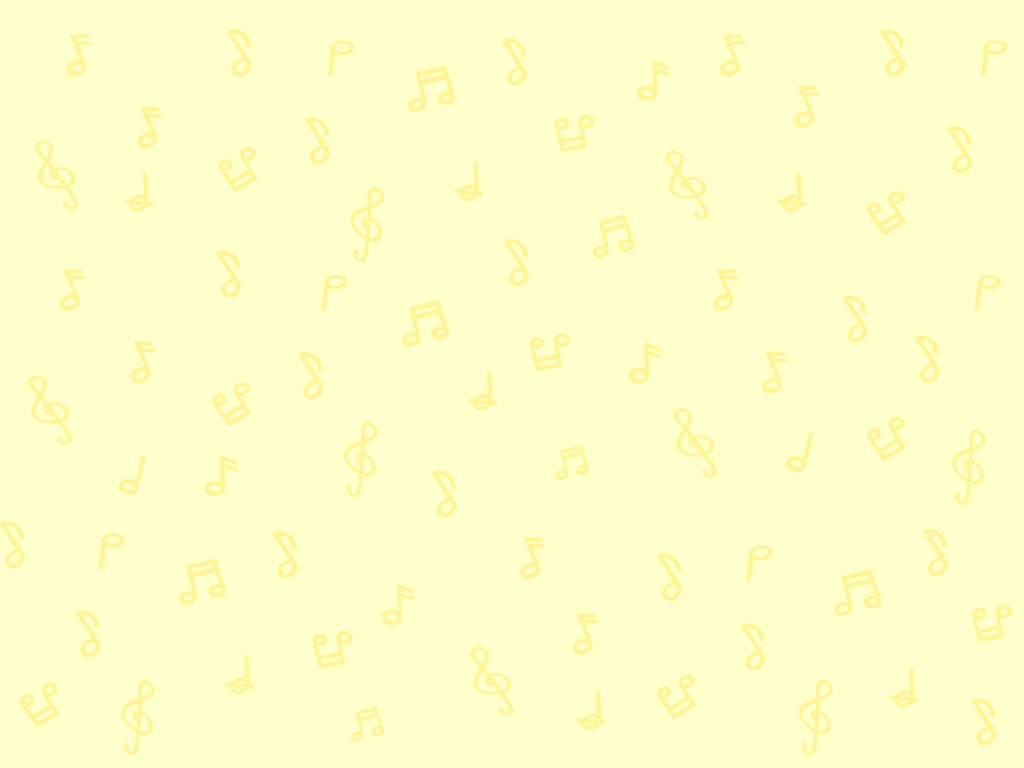 齊唱《玩樂器》
現在讓我們重温這些節奏口訣。
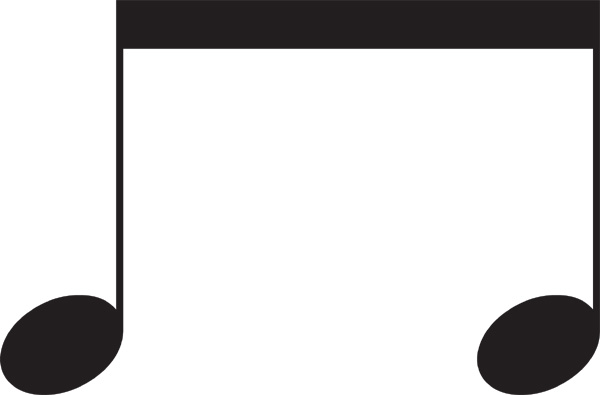 是 ti-ti
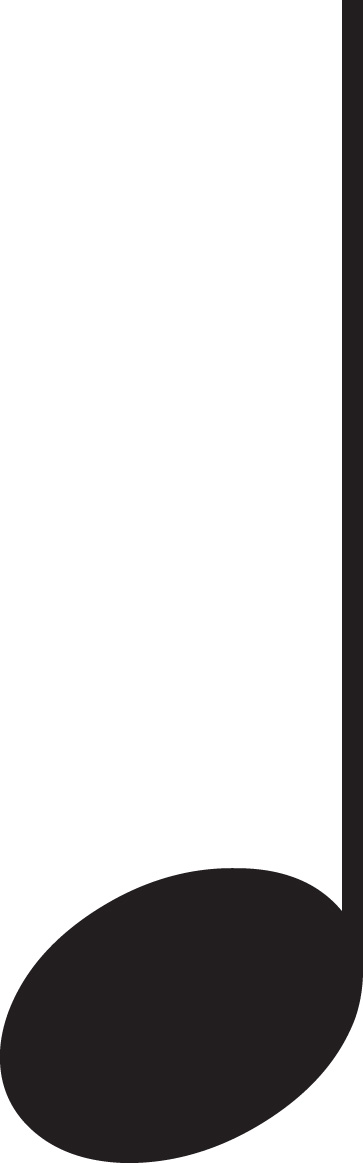 是 ta
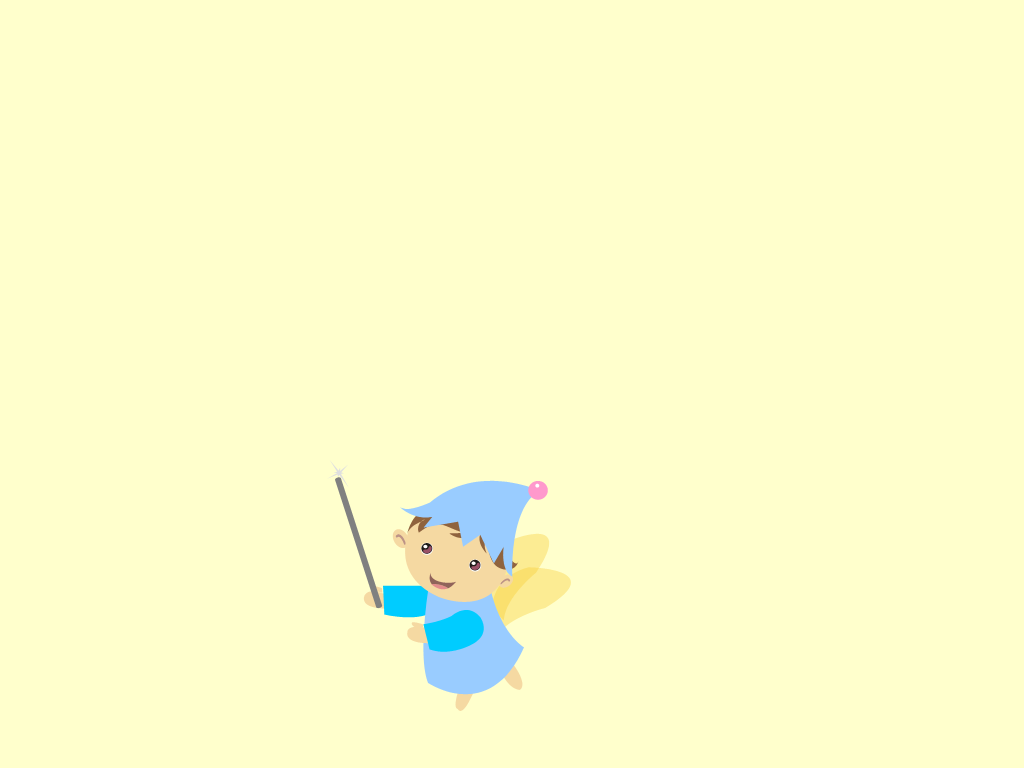 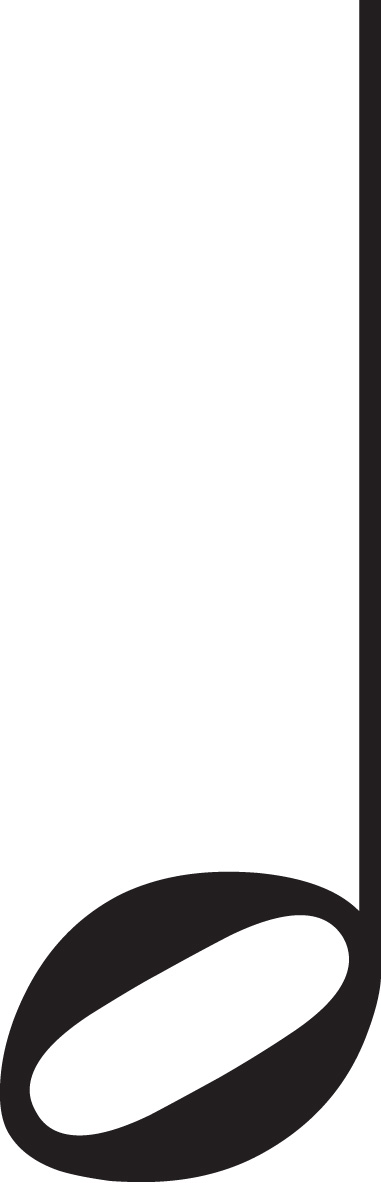 是 ta-a
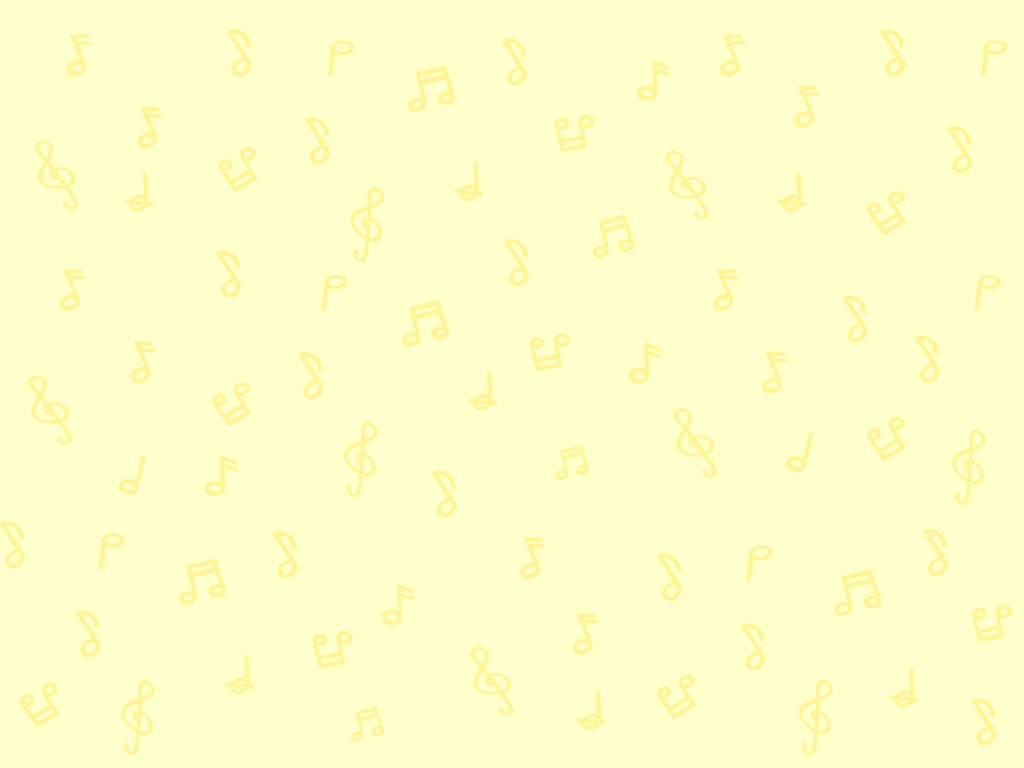 齊唱《玩樂器》
嘗試以節奏口訣讀出《玩樂器》的節奏。
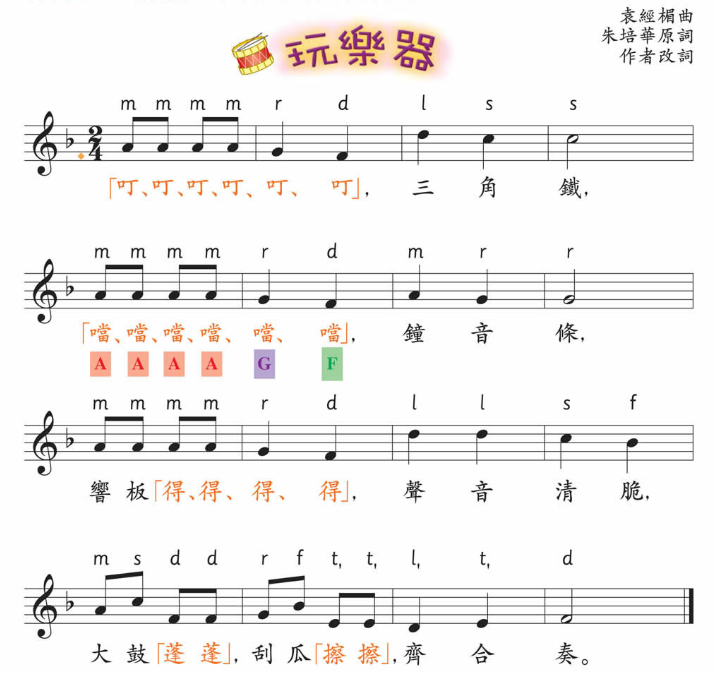 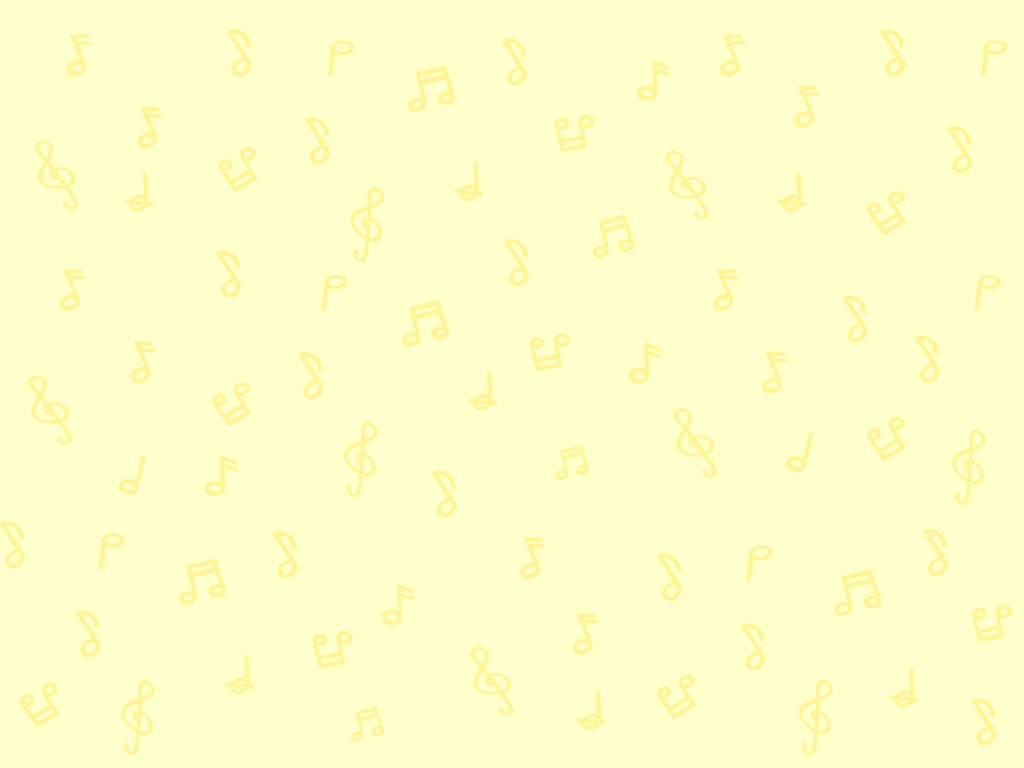 齊唱《玩樂器》
現在請依節奏唱出唱名。
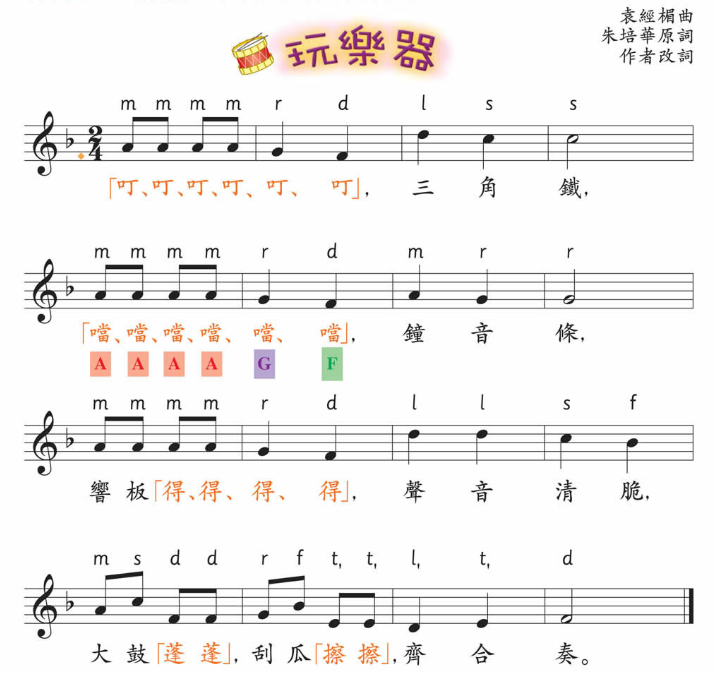 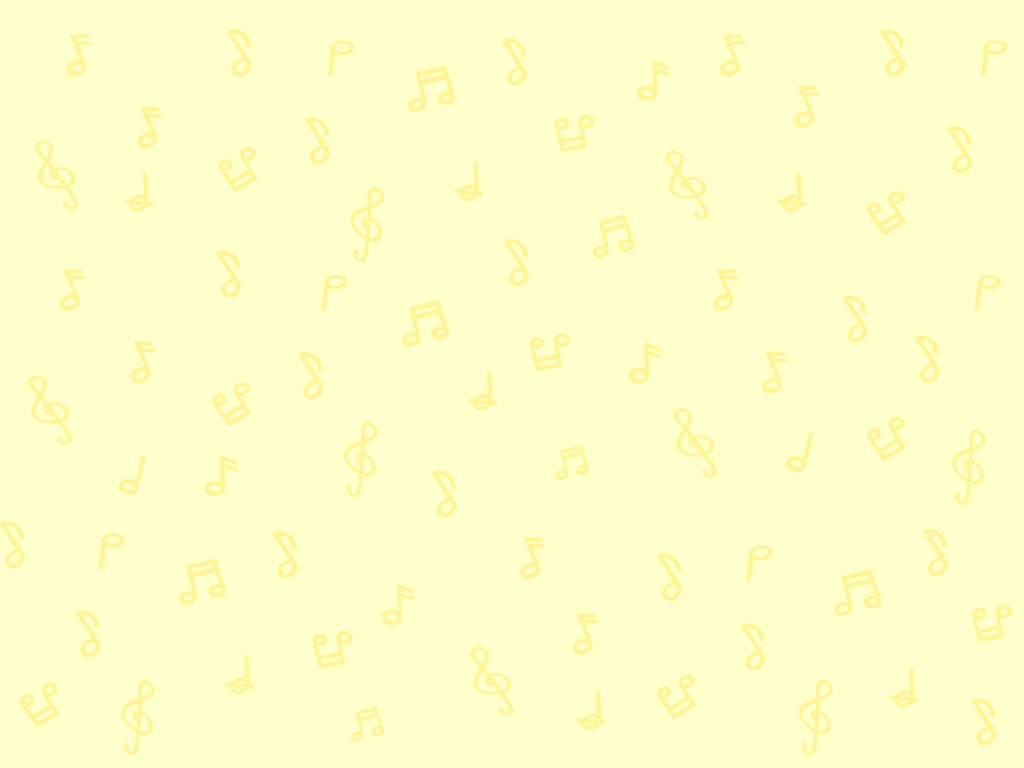 齊唱《玩樂器》
看看《玩樂器》的卡拉OK動畫。歌詞中提及的樂器，哪些是有固定高的? 哪些是無固定音高的?
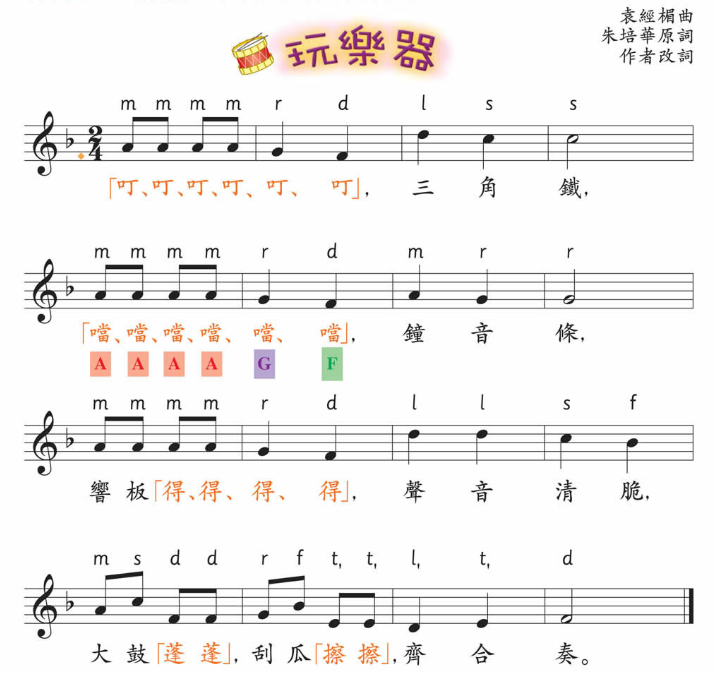 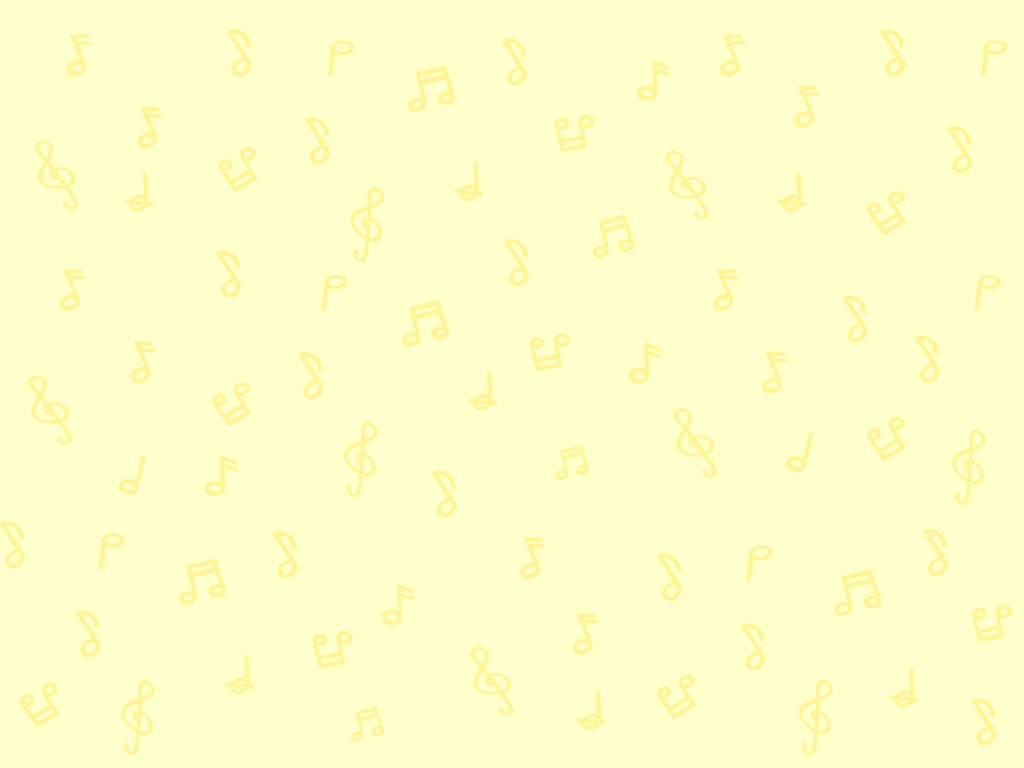 齊唱《玩樂器》
有固定音高
無固定音高
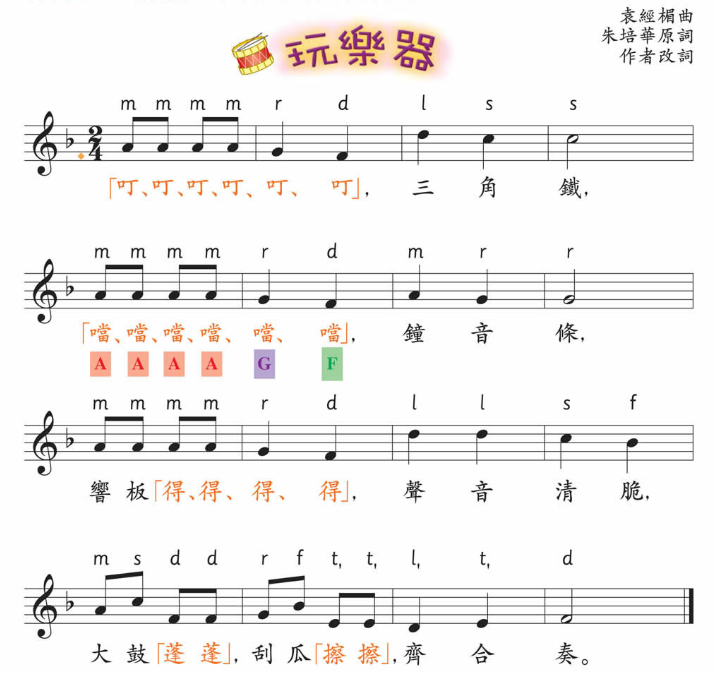 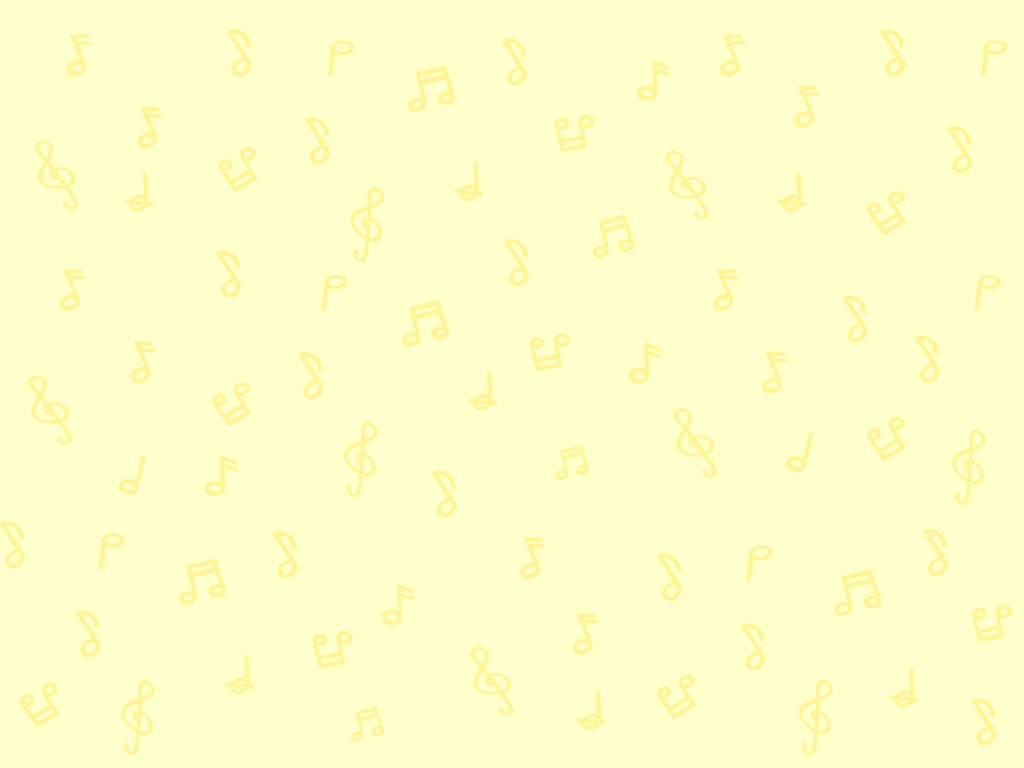 齊唱《玩樂器》
再聆聽歌曲一次，並嘗試跟着唱歌。
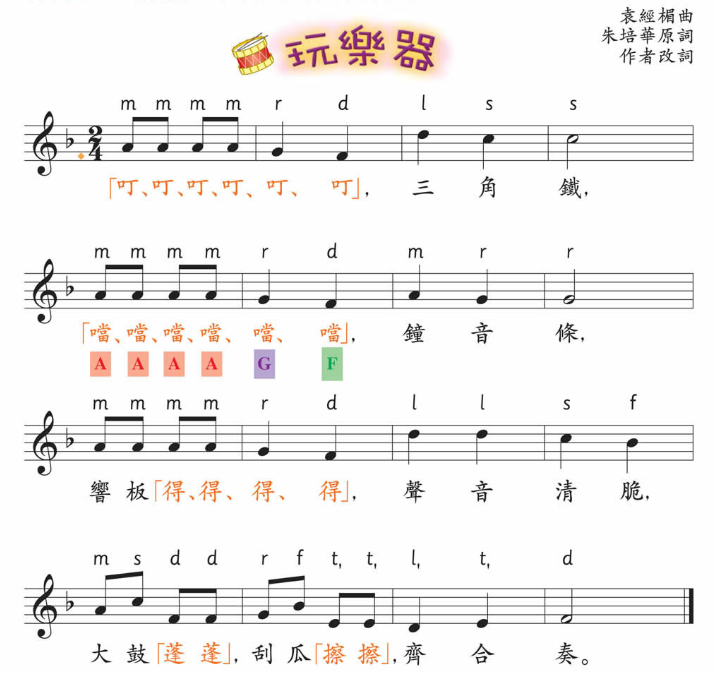 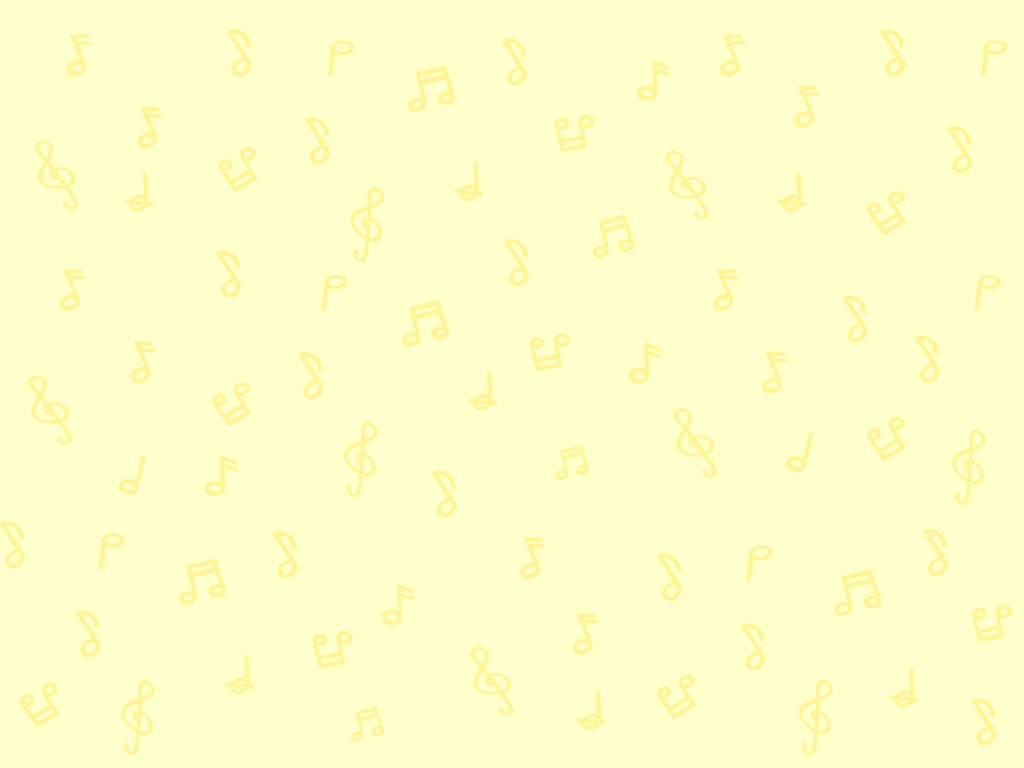 齊唱《玩樂器》
若你已安裝「敲擊樂演奏廳」這個應用程式，可選擇合適的敲擊樂器，一邊唱歌，一邊用敲擊樂器伴奏。
再唱一次歌曲。當唱到表示敲擊樂器聲音的歌詞(橙色部分)時，跟着歌詞的節奏拍手。
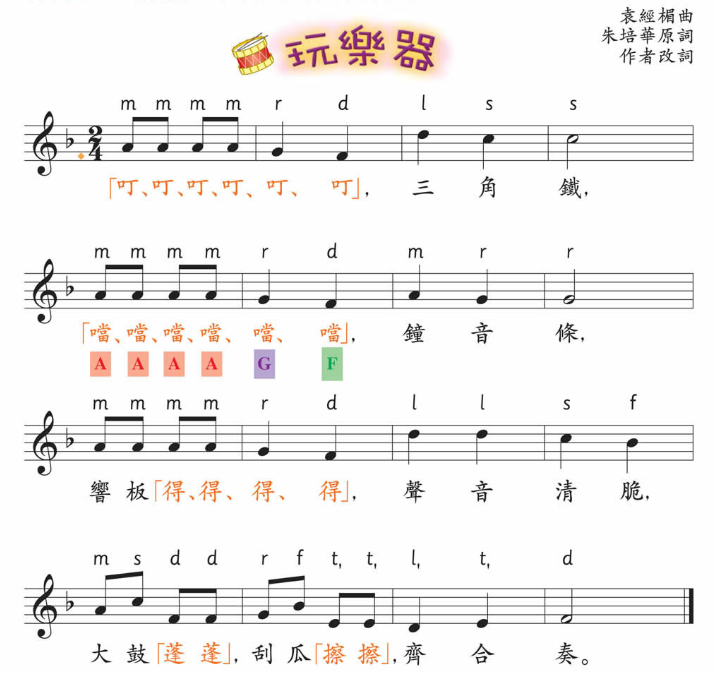 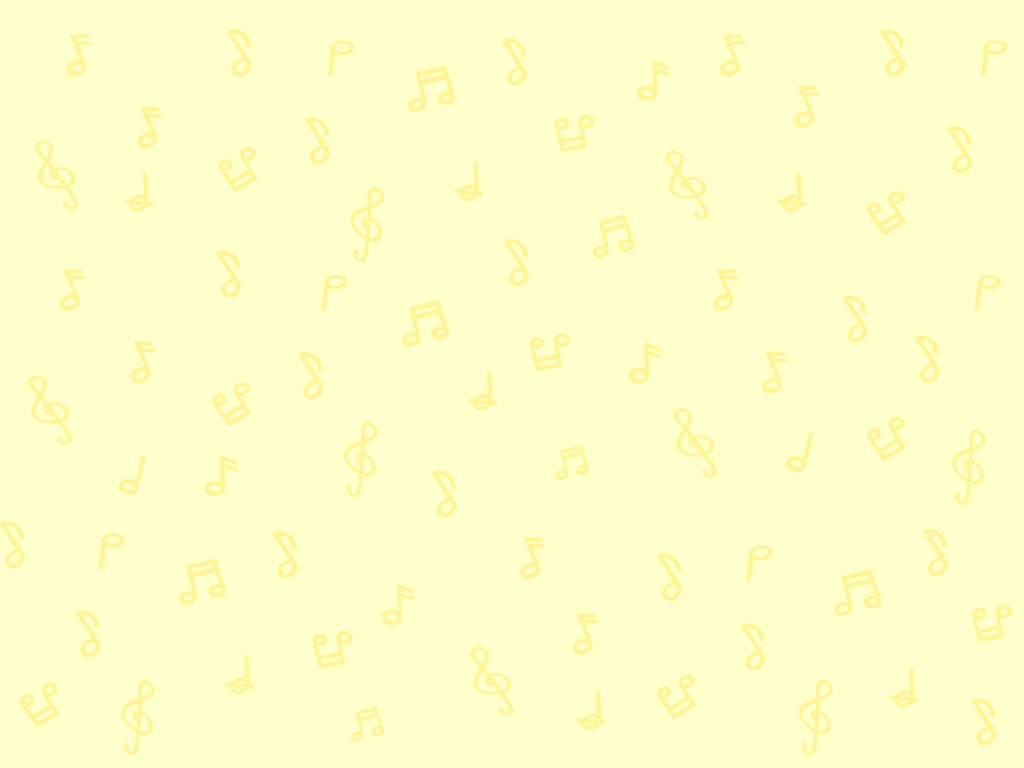 有固定音高和無固定音高樂器
聽聽這些敲擊樂器的聲音，分辨哪些敲擊樂器是有固定音高的，哪些是無固定音高的。
雙擊木
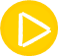 鐘音條
搖鼓
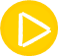 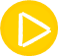 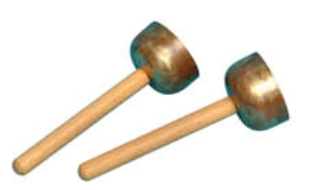 碰鈴
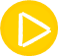 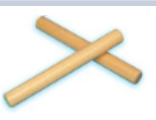 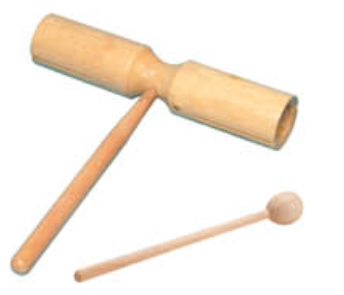 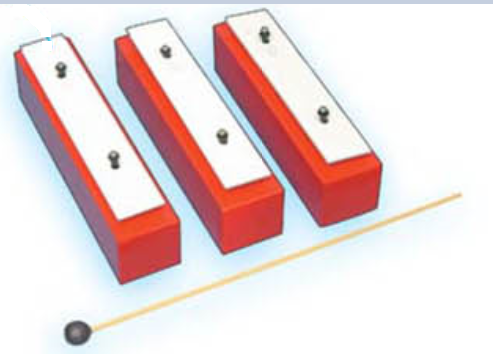 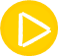 雙音響木
沙槌
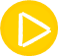 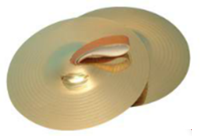 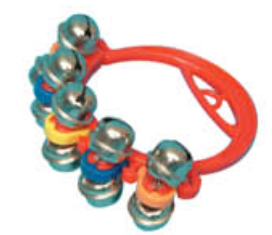 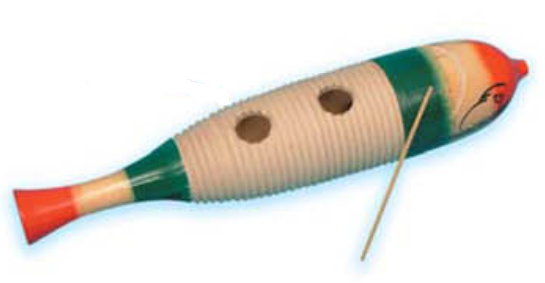 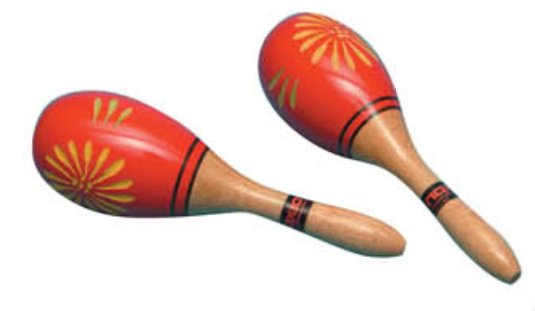 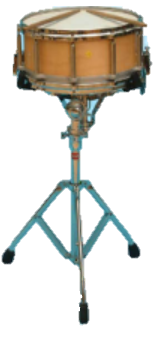 馬鈴
刮瓜
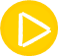 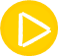 鈸
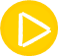 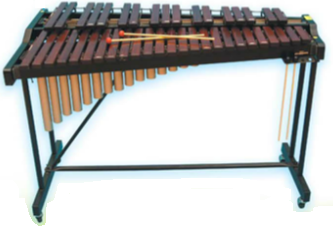 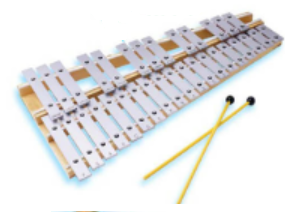 小鼓
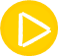 鋼片琴
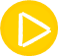 木琴
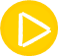 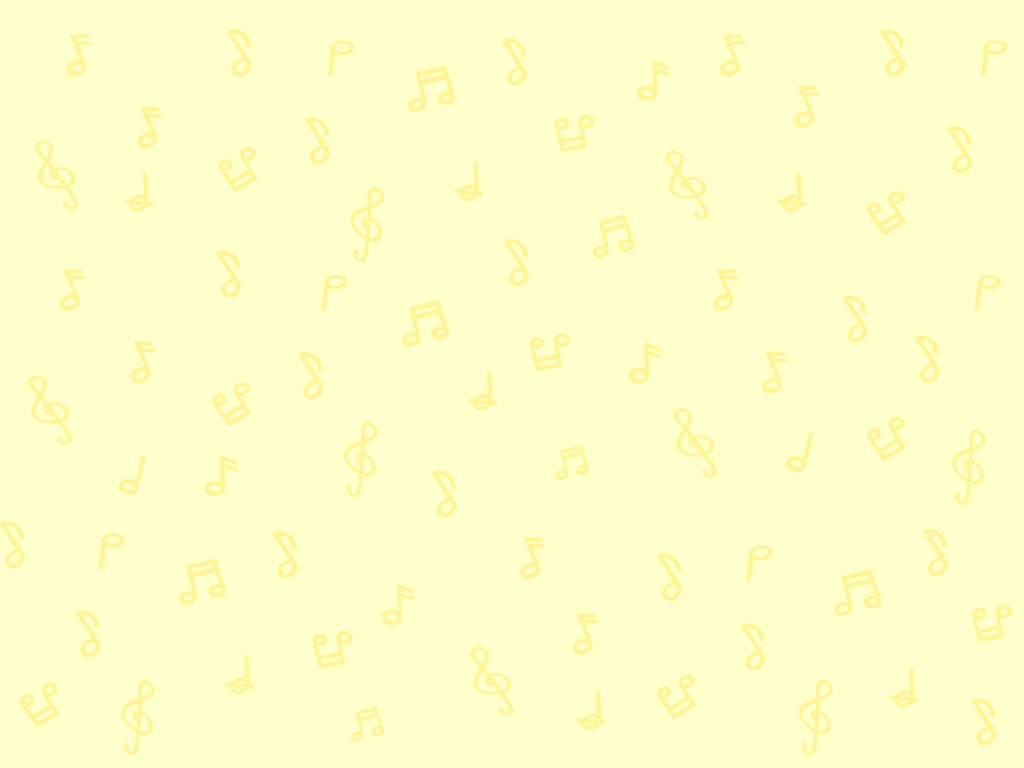 有固定音高和無固定音高樂器
現在來看看答案。
雙擊木
鐘音條
搖鼓
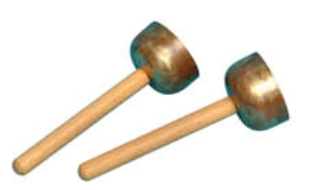 碰鈴
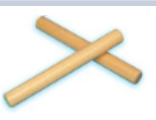 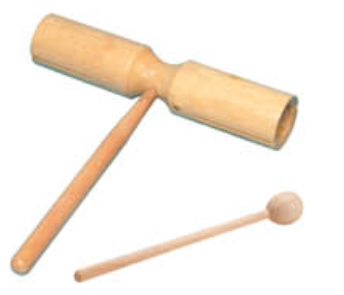 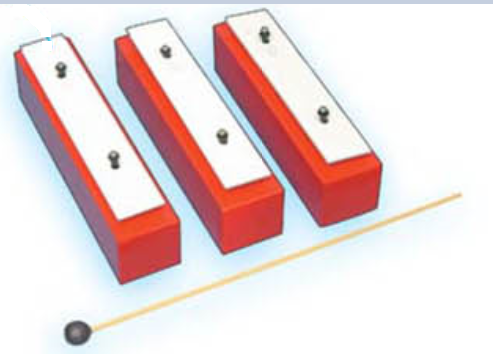 雙音響木
沙槌
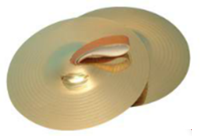 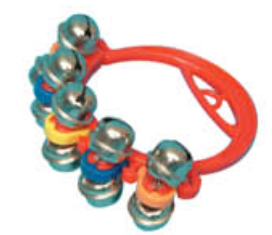 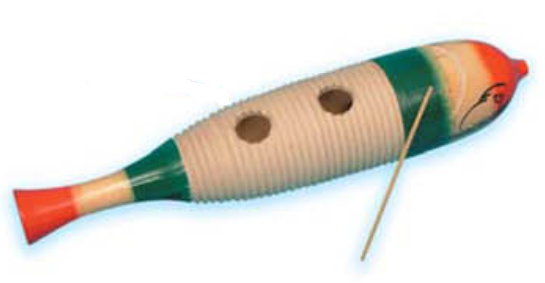 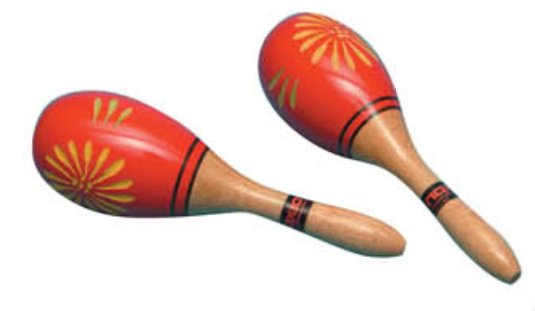 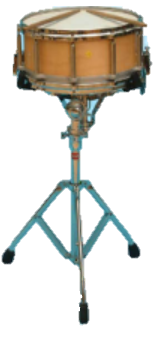 馬鈴
刮瓜
鈸
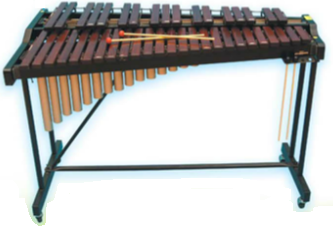 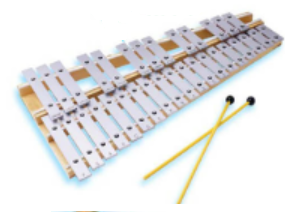 小鼓
鋼片琴
木琴
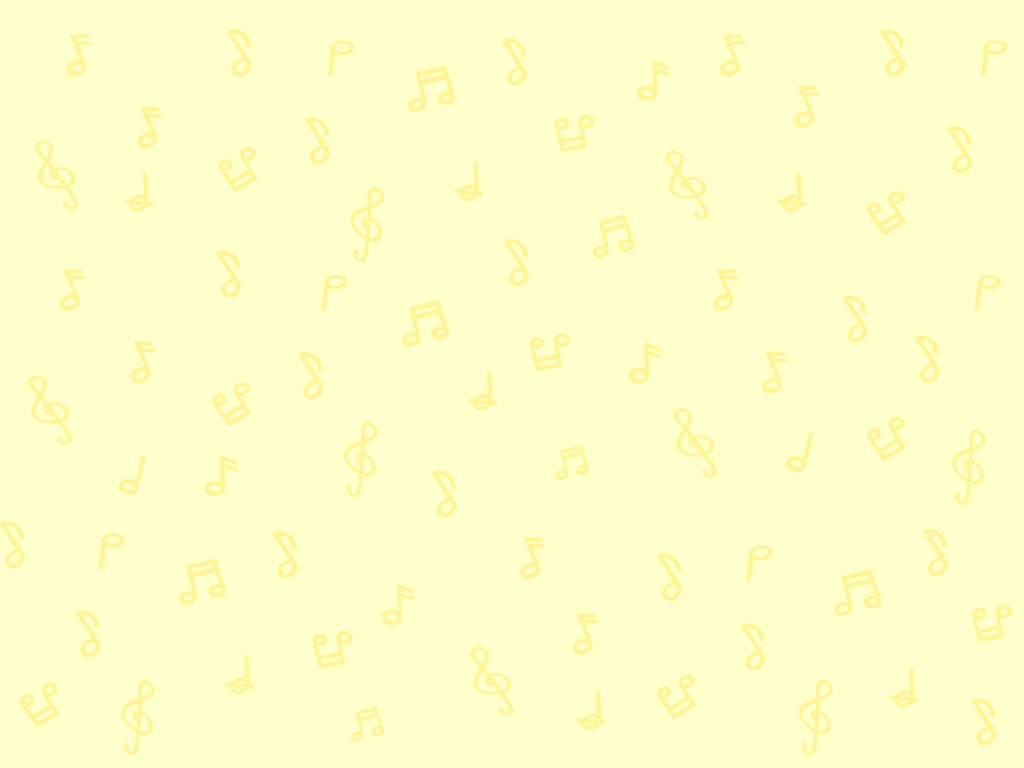 有固定音高和無固定音高樂器
有固定音高
無固定音高
雙擊木
鐘音條
搖鼓
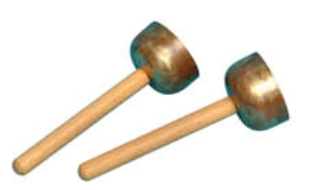 碰鈴
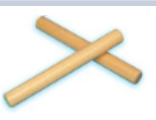 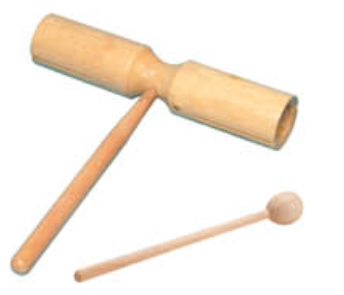 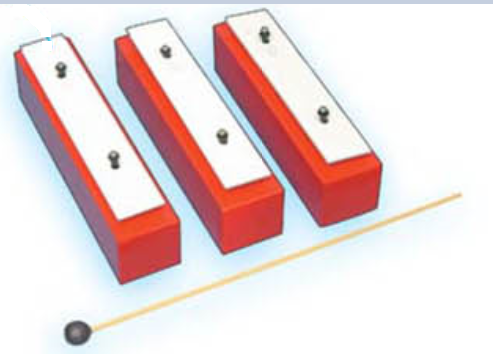 雙音響木
沙槌
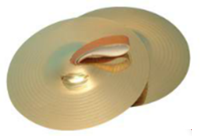 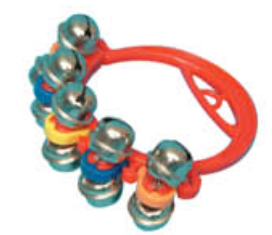 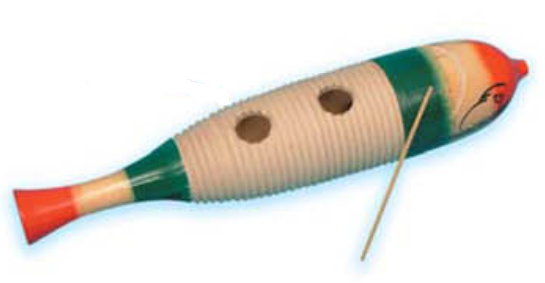 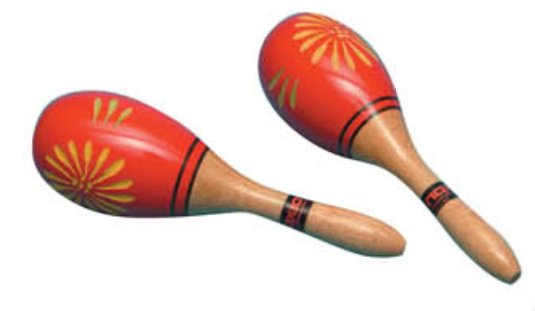 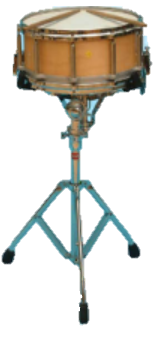 馬鈴
刮瓜
鈸
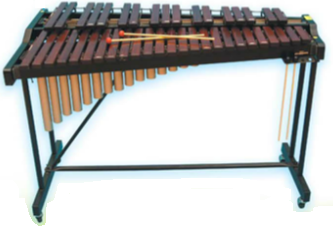 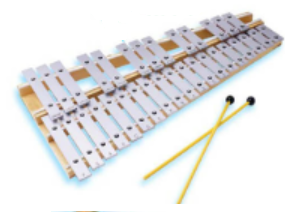 小鼓
鋼片琴
木琴
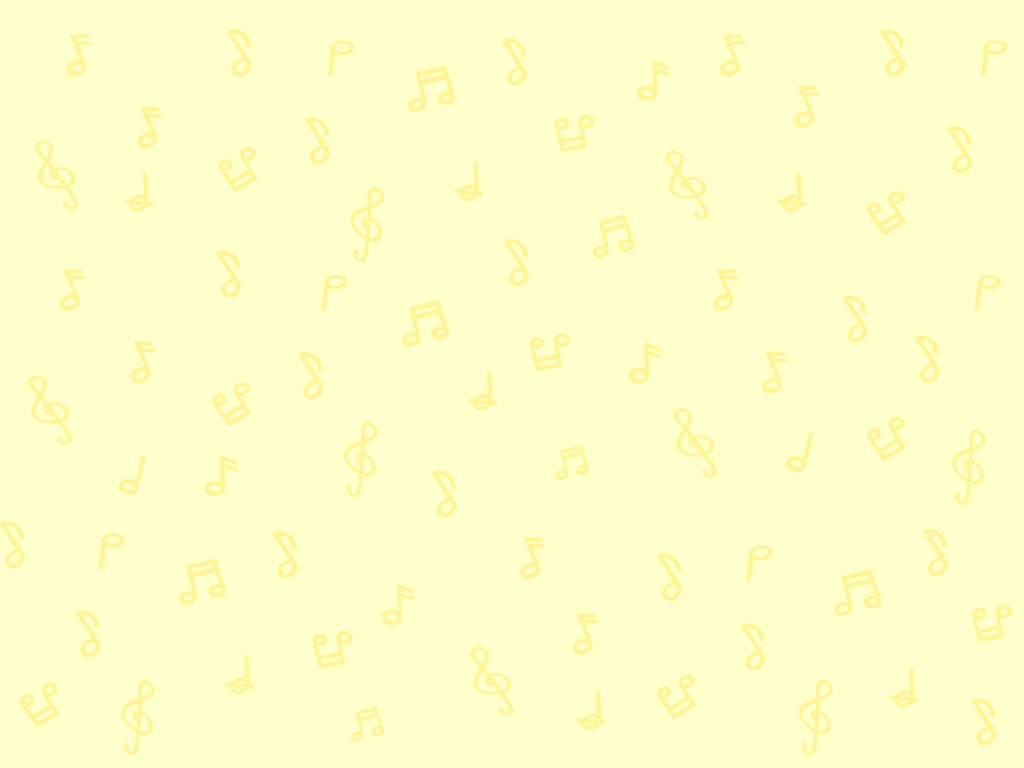 有固定音高和無固定音高樂器
無固定音高樂器
有固定音高樂器
木琴
雙擊木
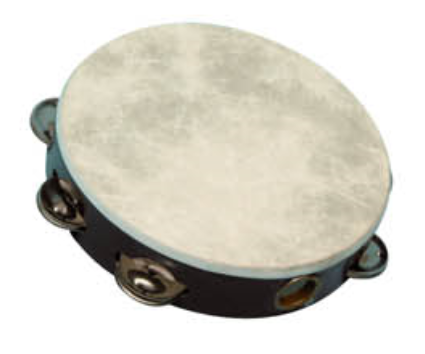 搖鼓
鐘音條
碰鈴
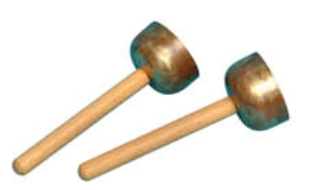 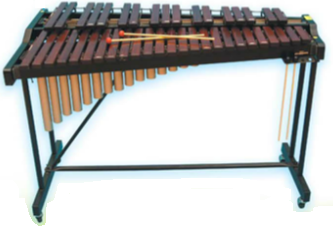 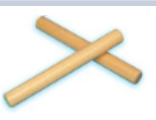 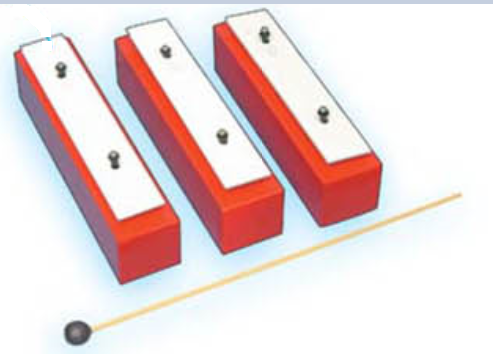 鈸
刮瓜
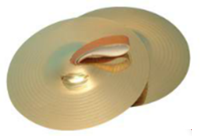 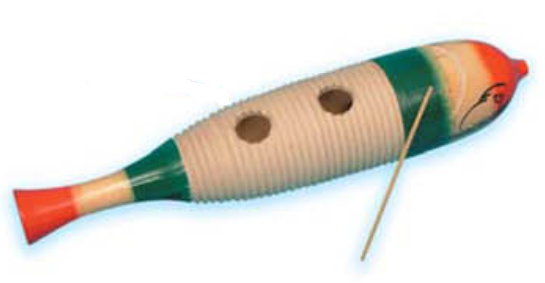 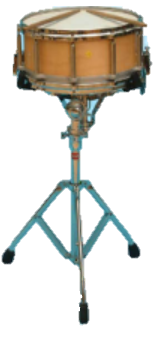 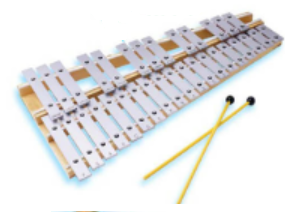 雙音響木
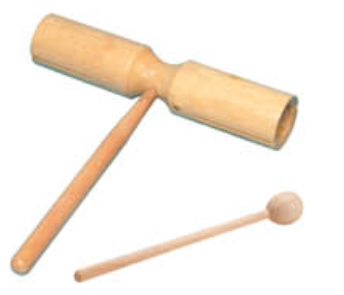 沙槌
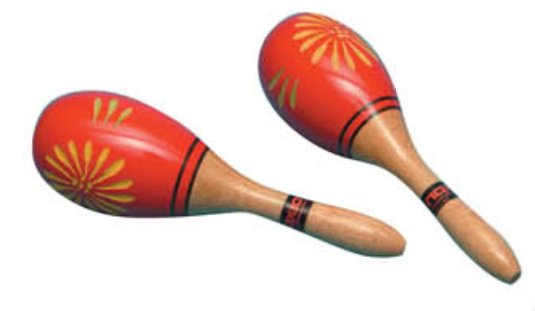 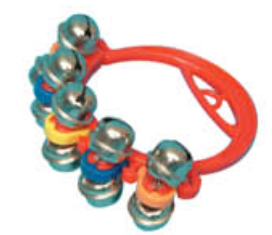 鋼片琴
馬鈴
小鼓
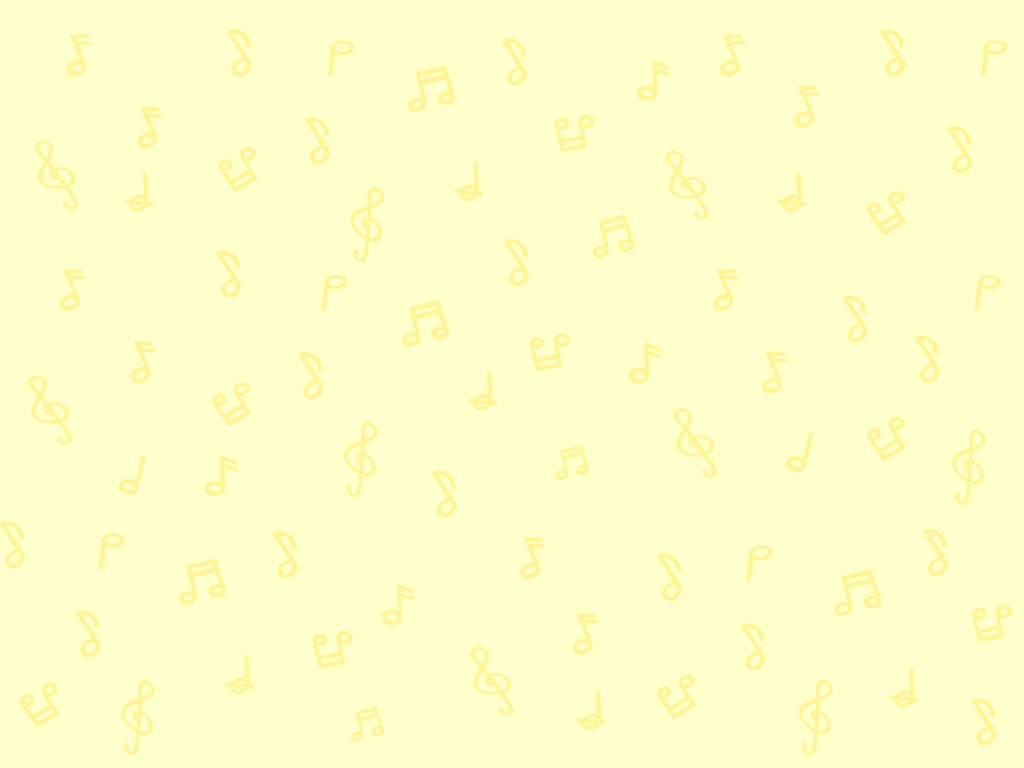 評估及自學資源
完成工作紙，分辨有固定音高和無固定音高的樂器，以鞏固所學。
評估資源
Google Play Store
App Store
安裝「敲擊樂演奏廳」這個應用程式，温習不同敲擊樂器的演奏方法。你也可以嘗試用無固定音高敲擊樂器伴奏歌曲
觀看短片，認識另一首有敲擊樂器的歌曲
觀看「扭蛋沙槌」及「玻璃杯琴」STEM活動製作示範短片
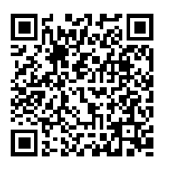 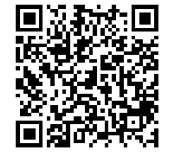 自學資源
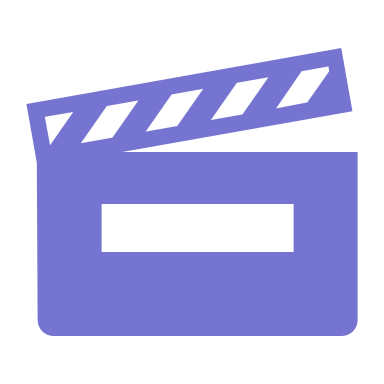 完
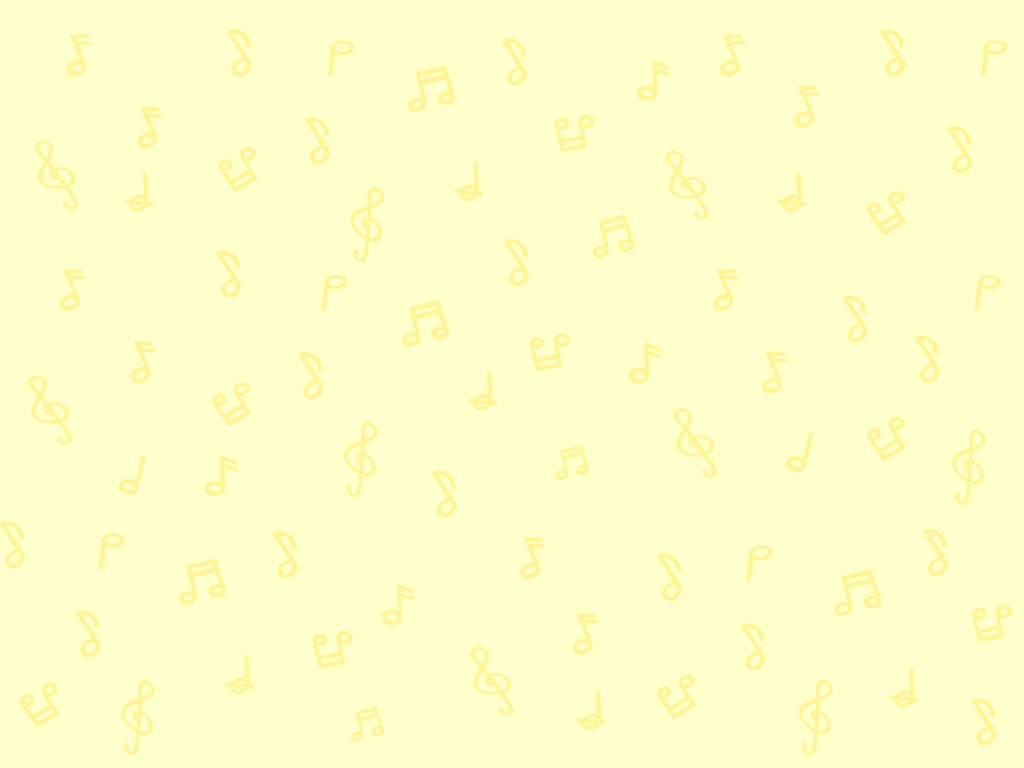 敲擊樂器的聲音
大鼓的演奏方法。
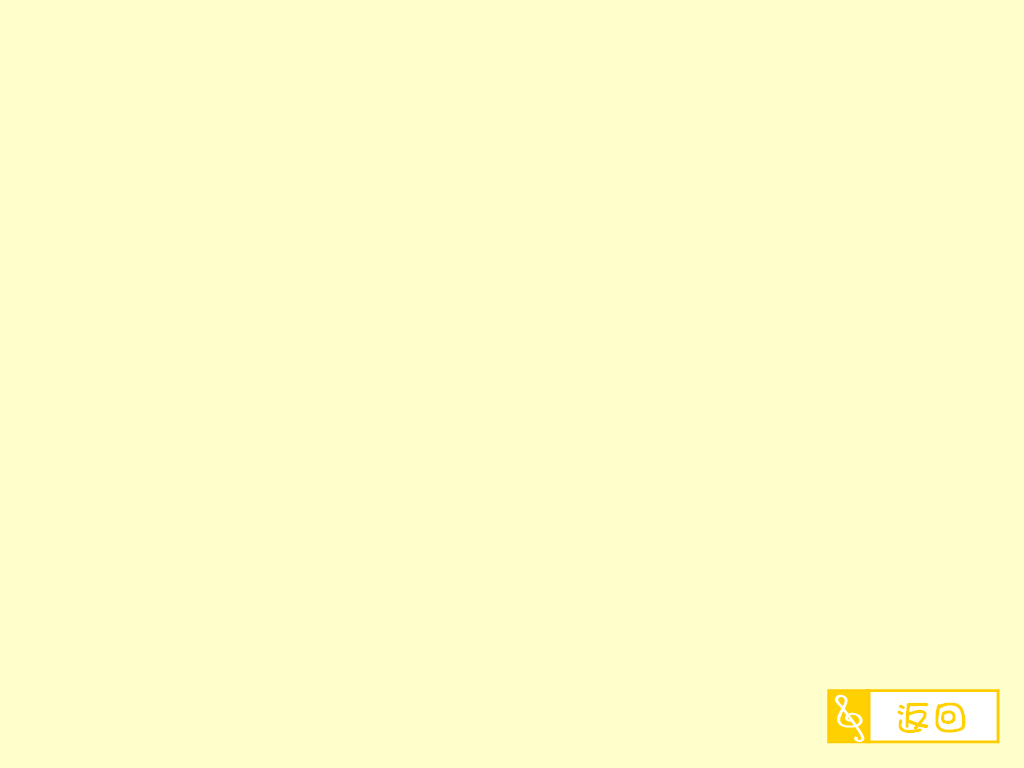 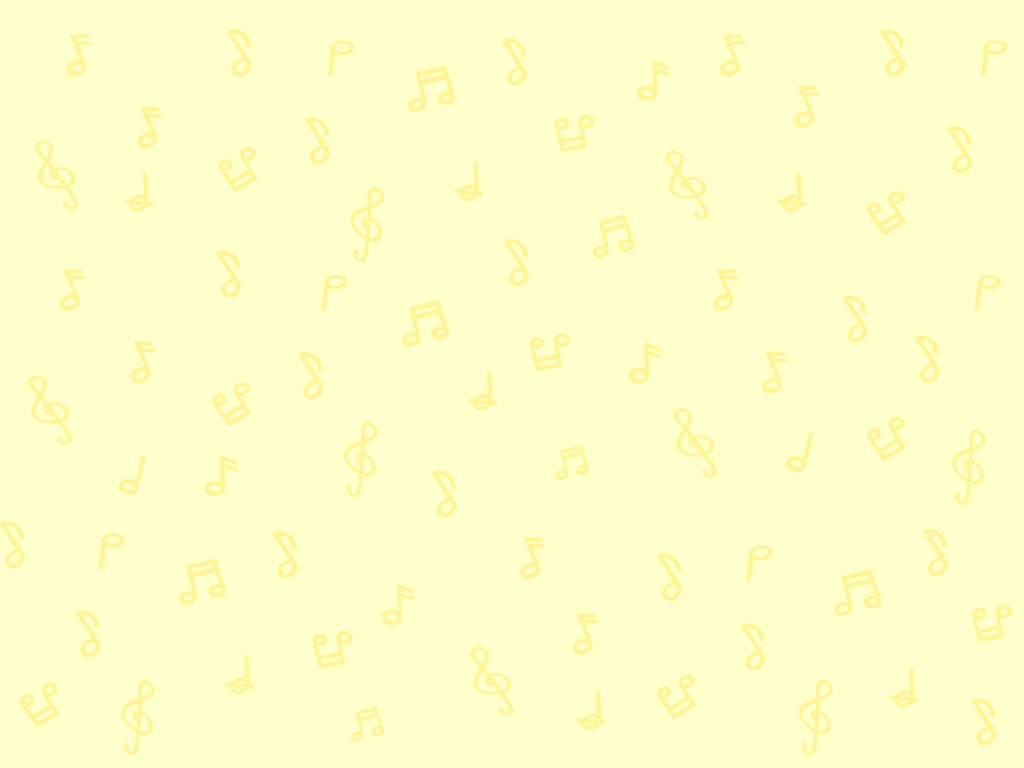 敲擊樂器的聲音
響板的演奏方法。
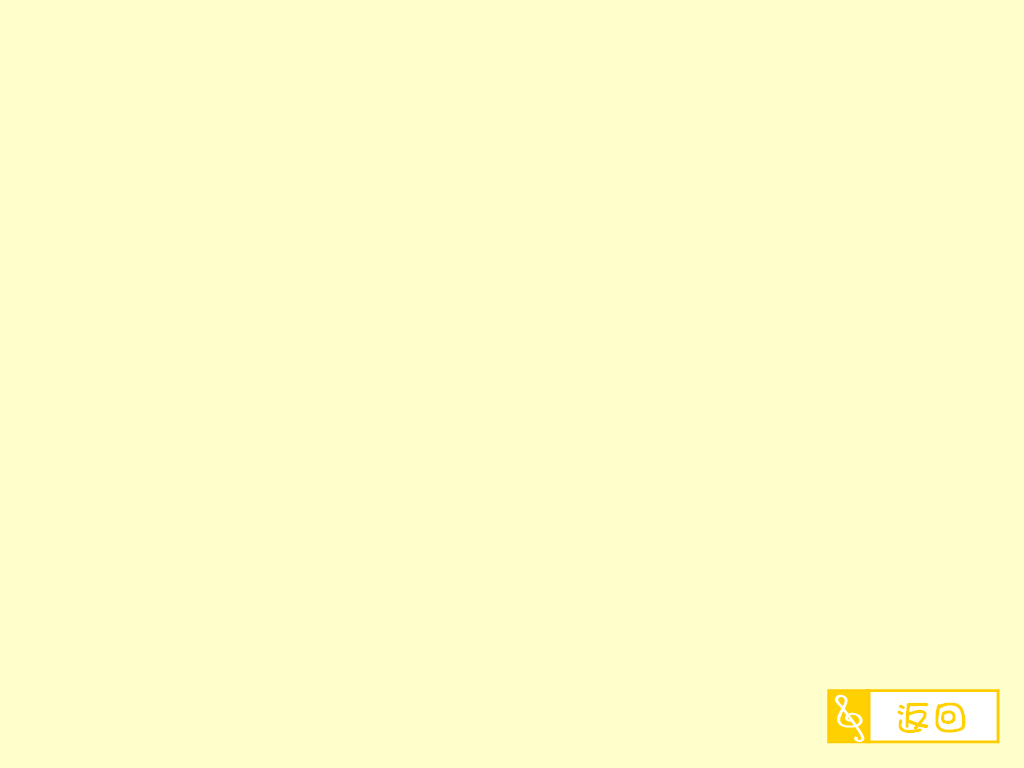 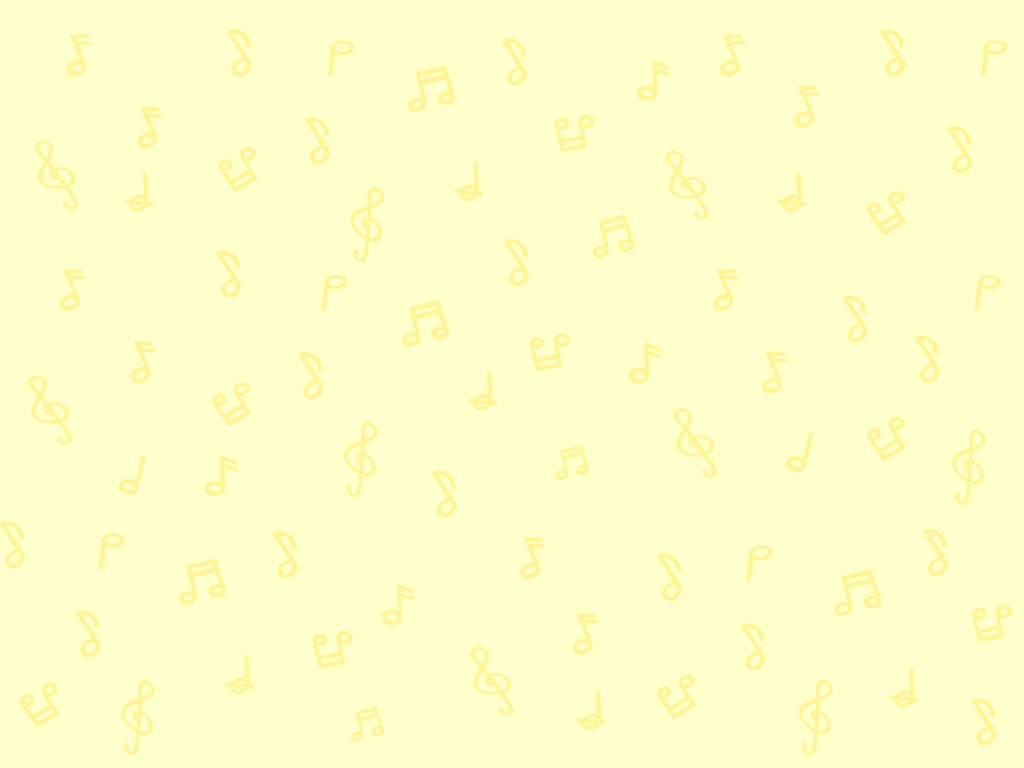 敲擊樂器的聲音
三角的演奏方法。
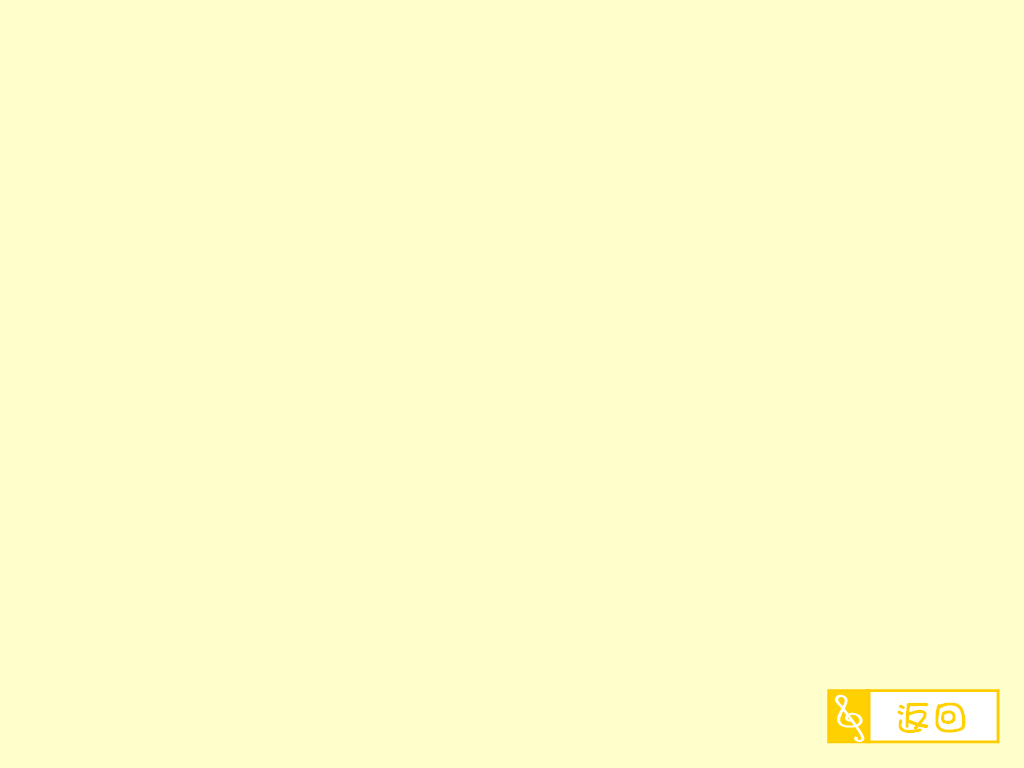 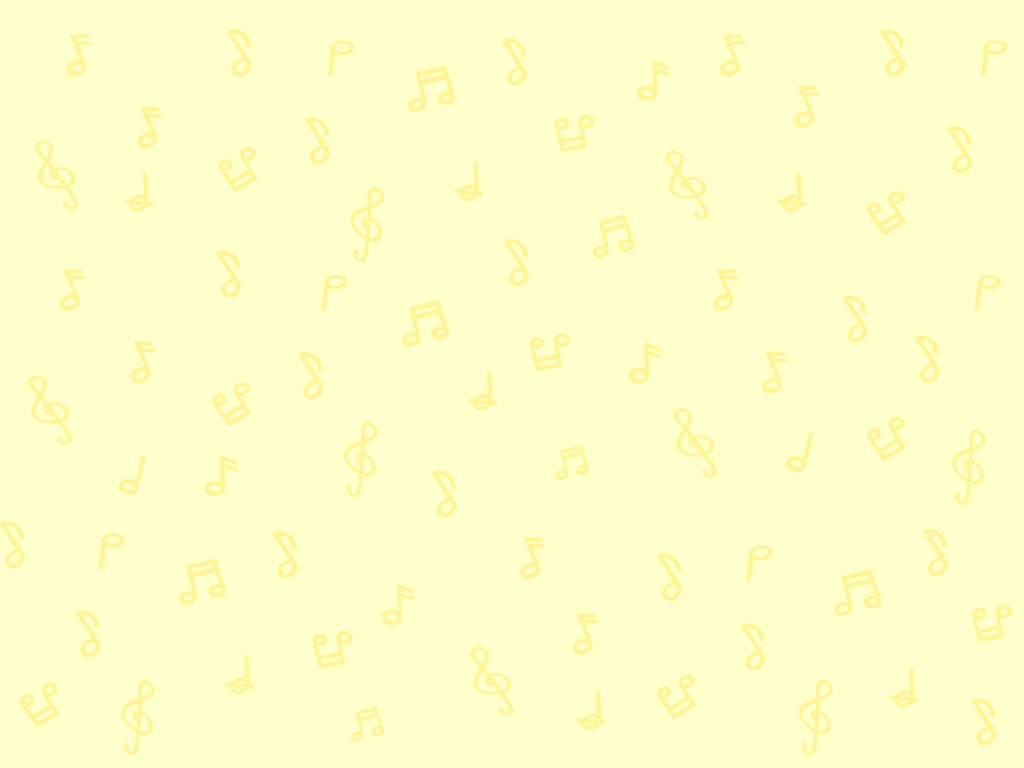 敲擊樂器的聲音
鐘音條的演奏方法。
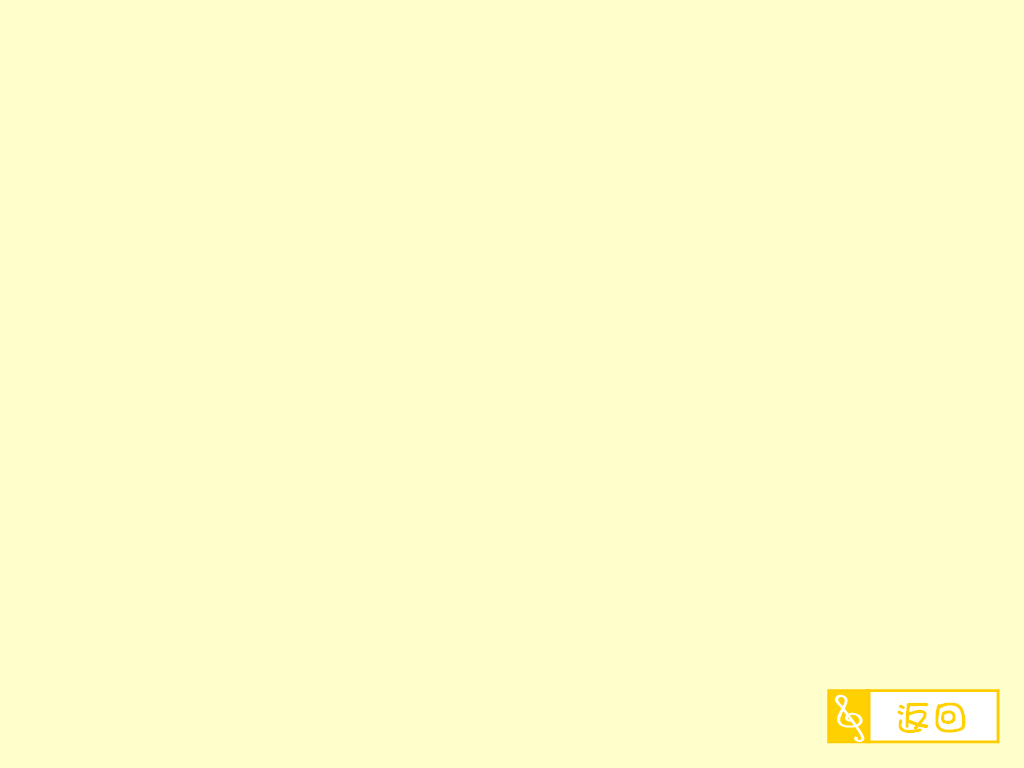 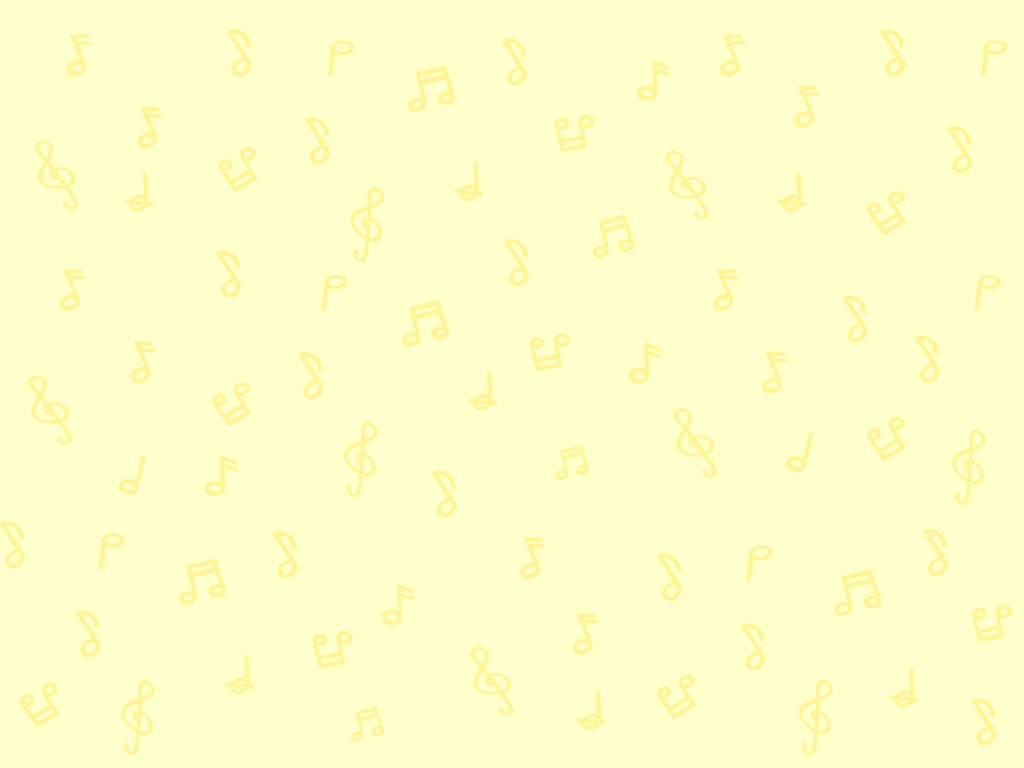 敲擊樂器的聲音
刮瓜的演奏方法。
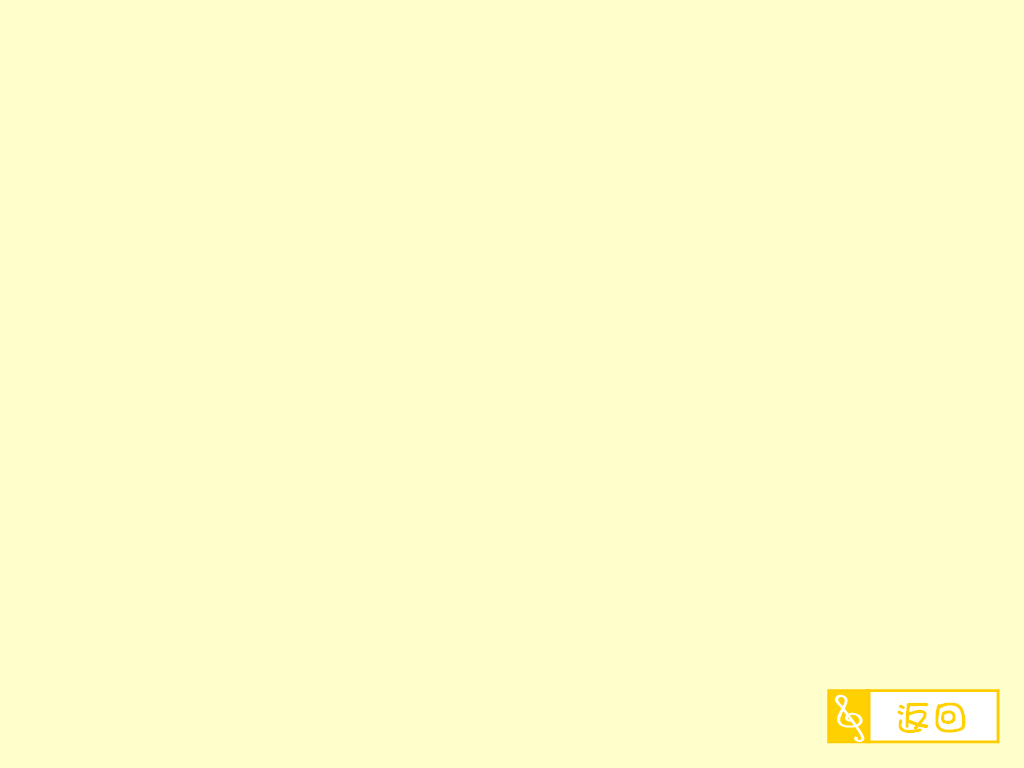 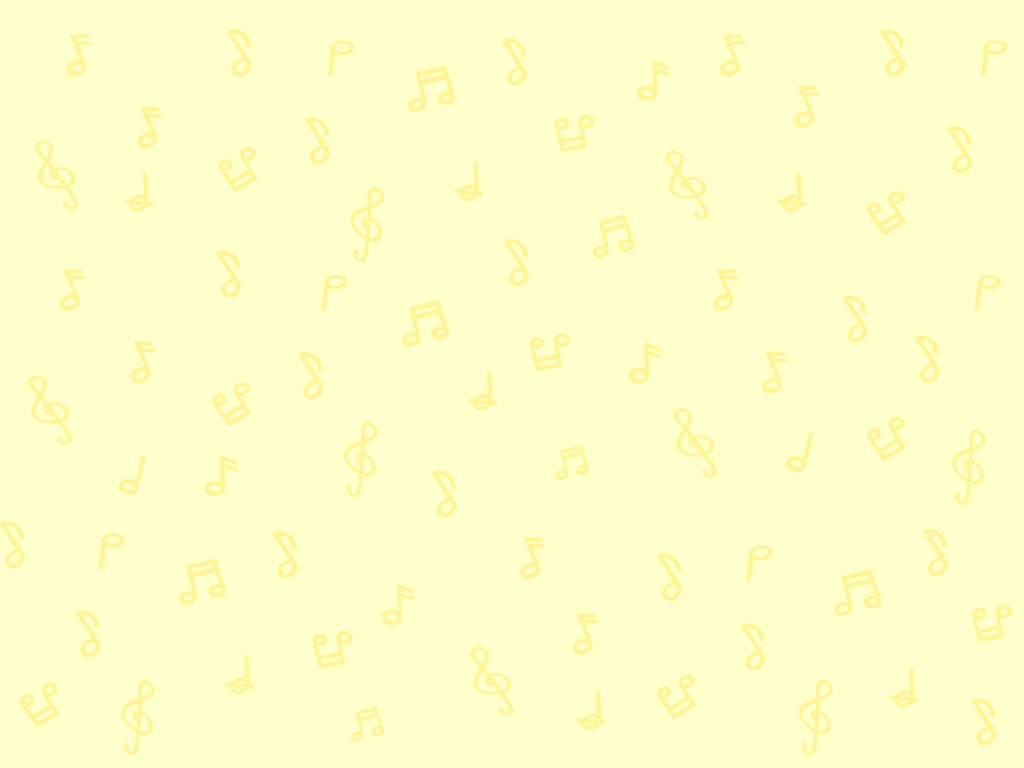 自學資源
「扭蛋沙槌」及「玻璃杯琴」STEM活動
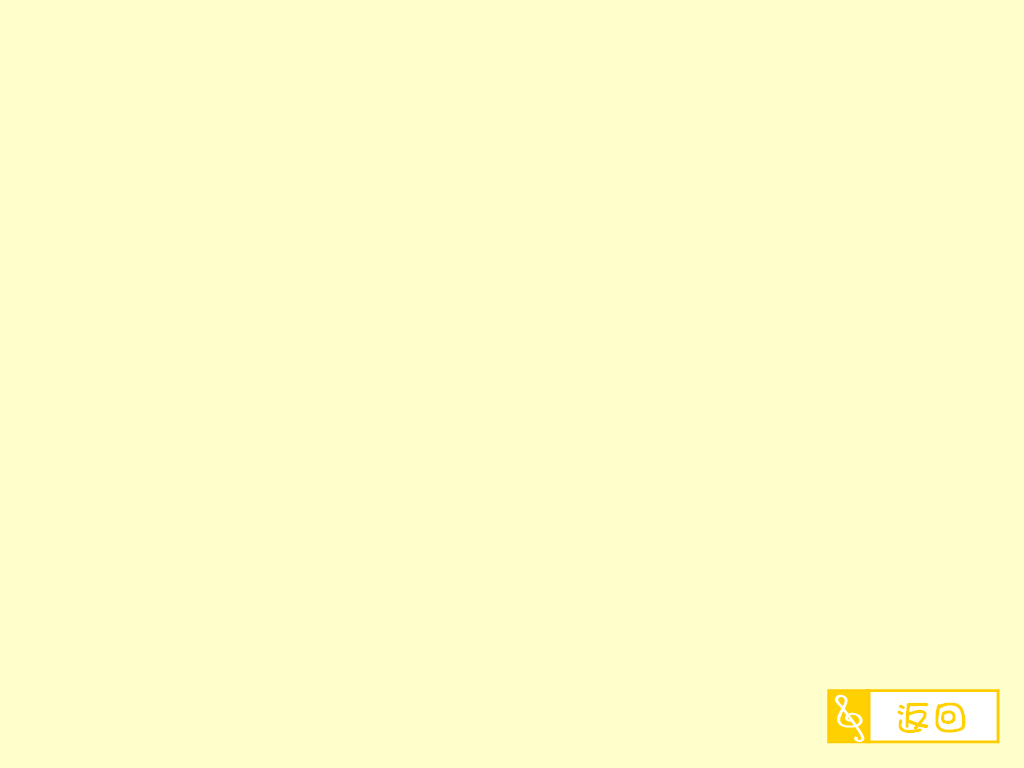